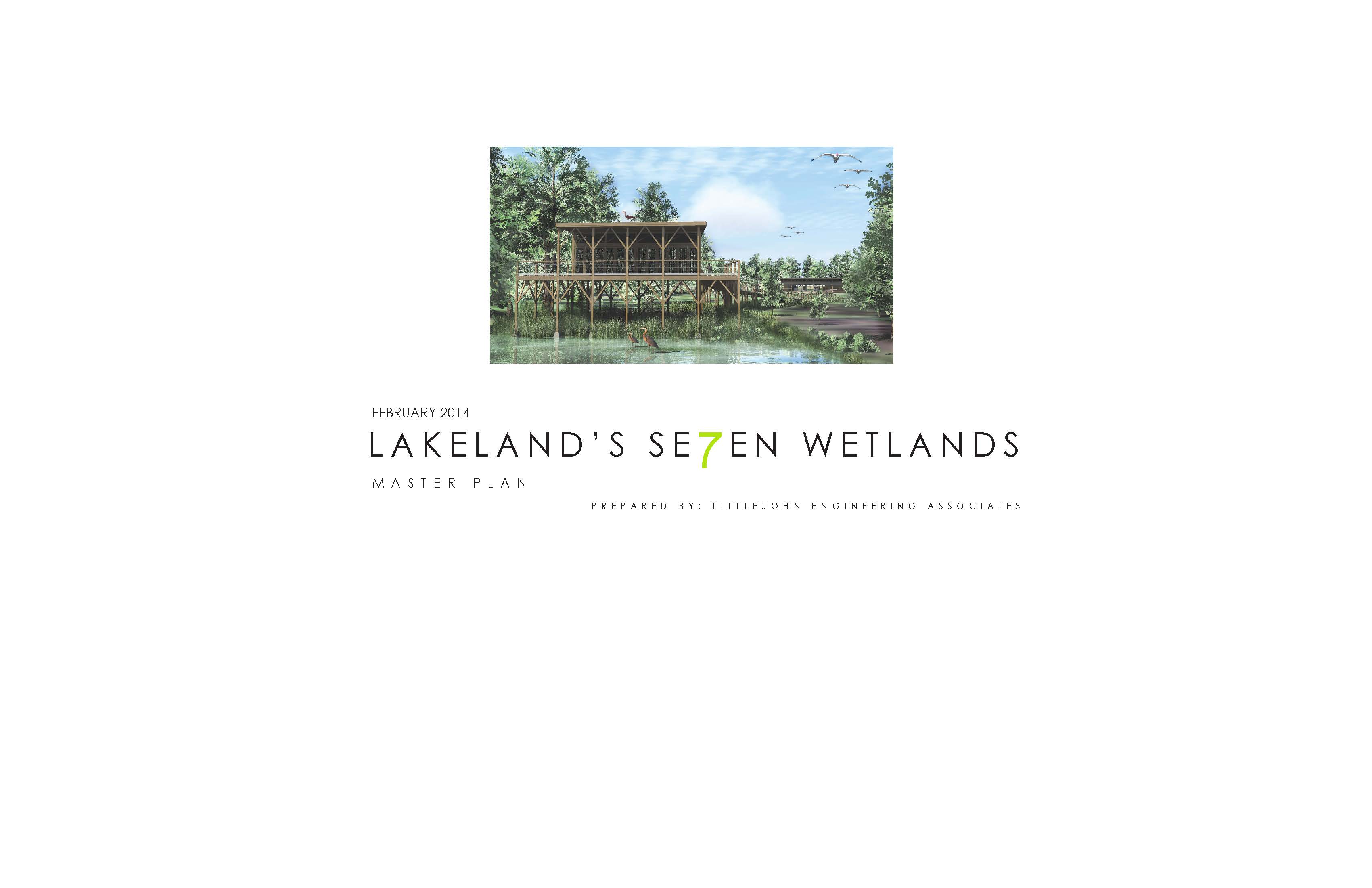 AN ENVIRONMENTAL AND SUSTAINABILITY EDUCATION CENTER
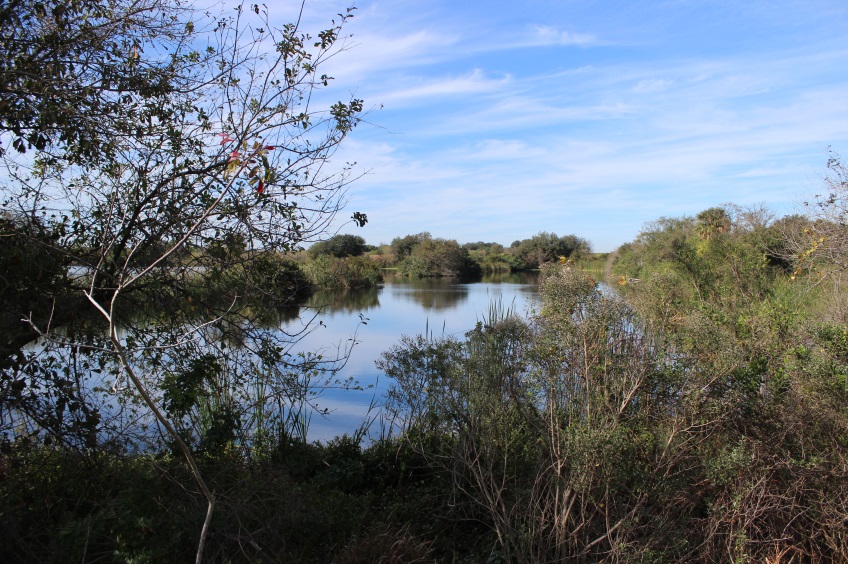 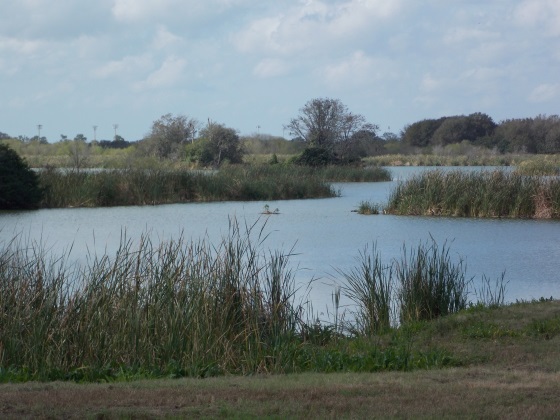 MERITS TO THE COMMUNITY
Contribution to the City’s Comprehensive Plan Recreational Requirements
Connects Recreational Areas
A Legacy of Reclamation, Environmental Stewardship and Sustainability
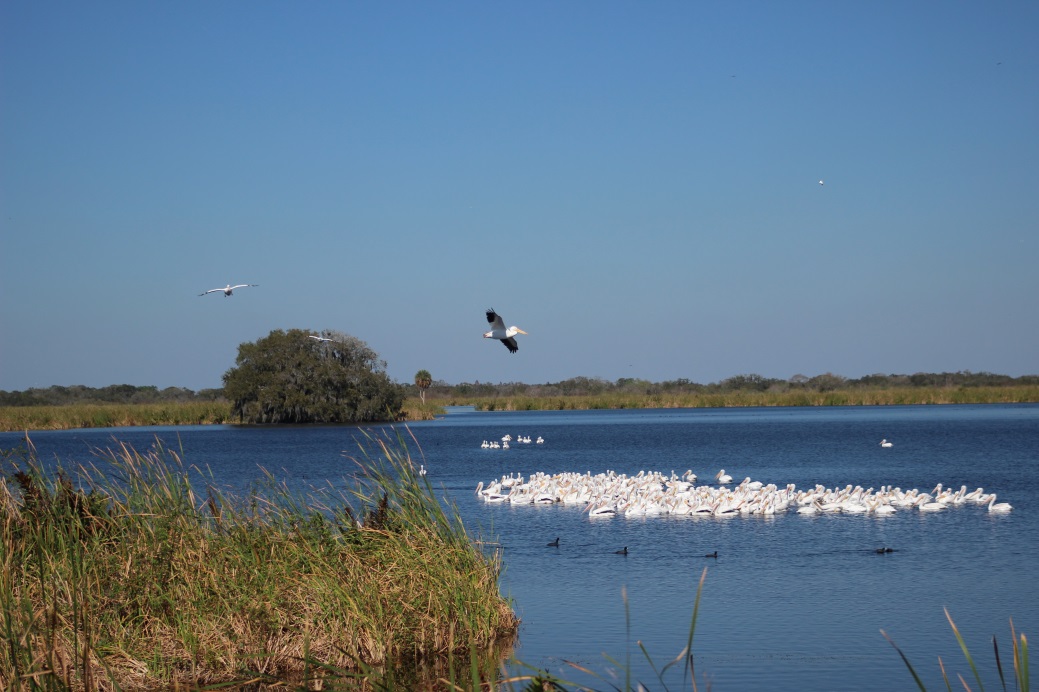 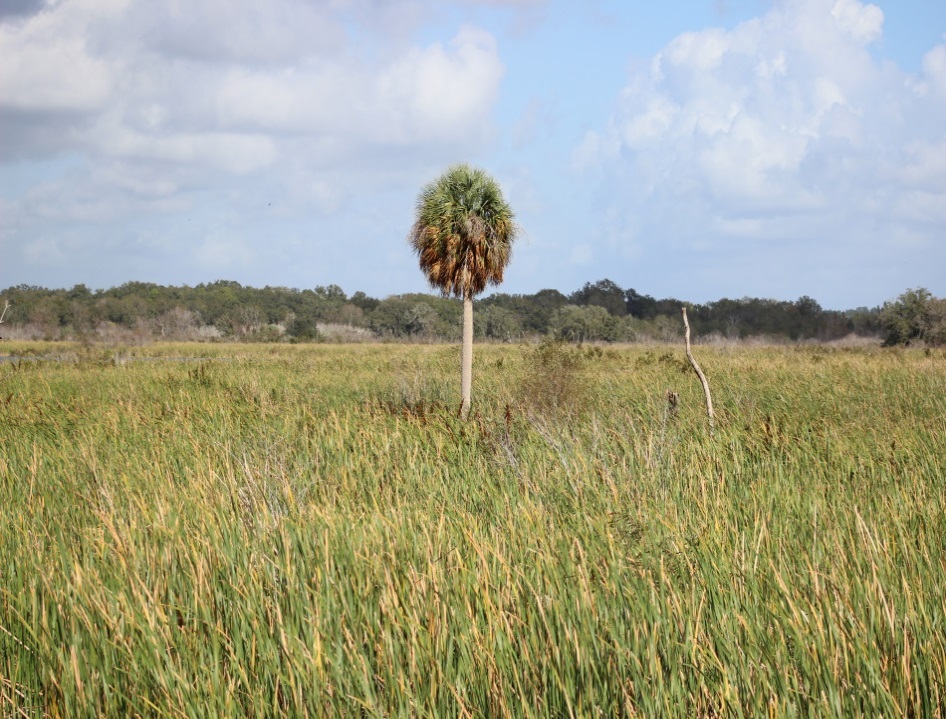 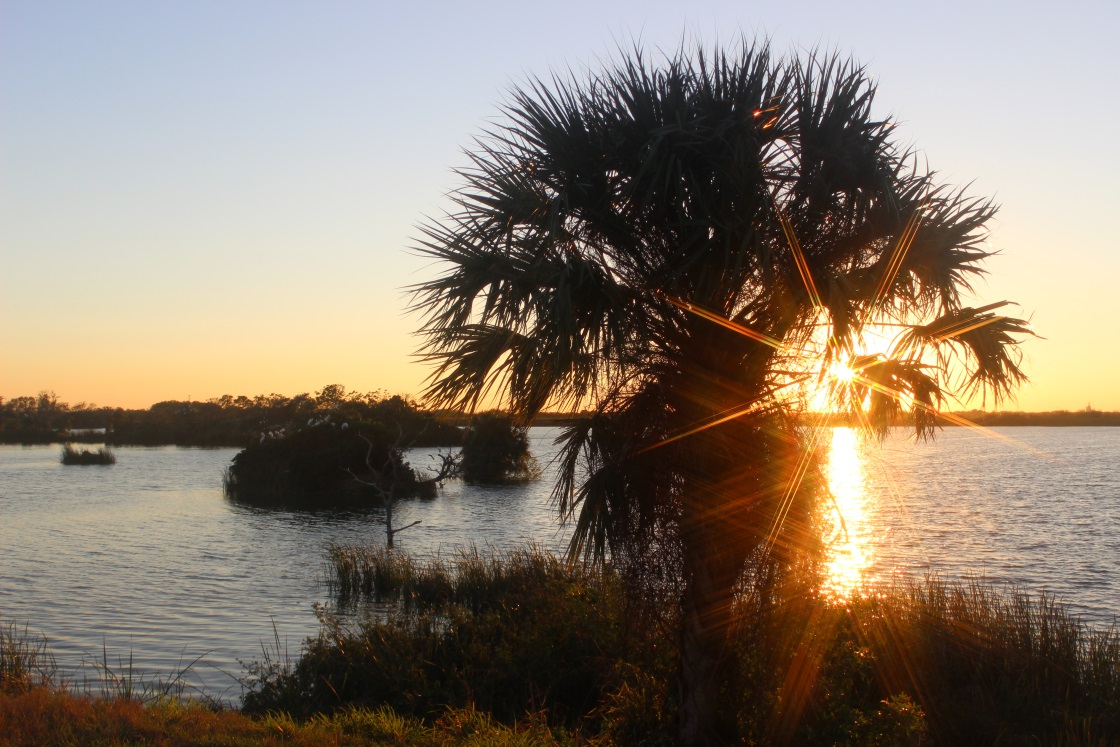 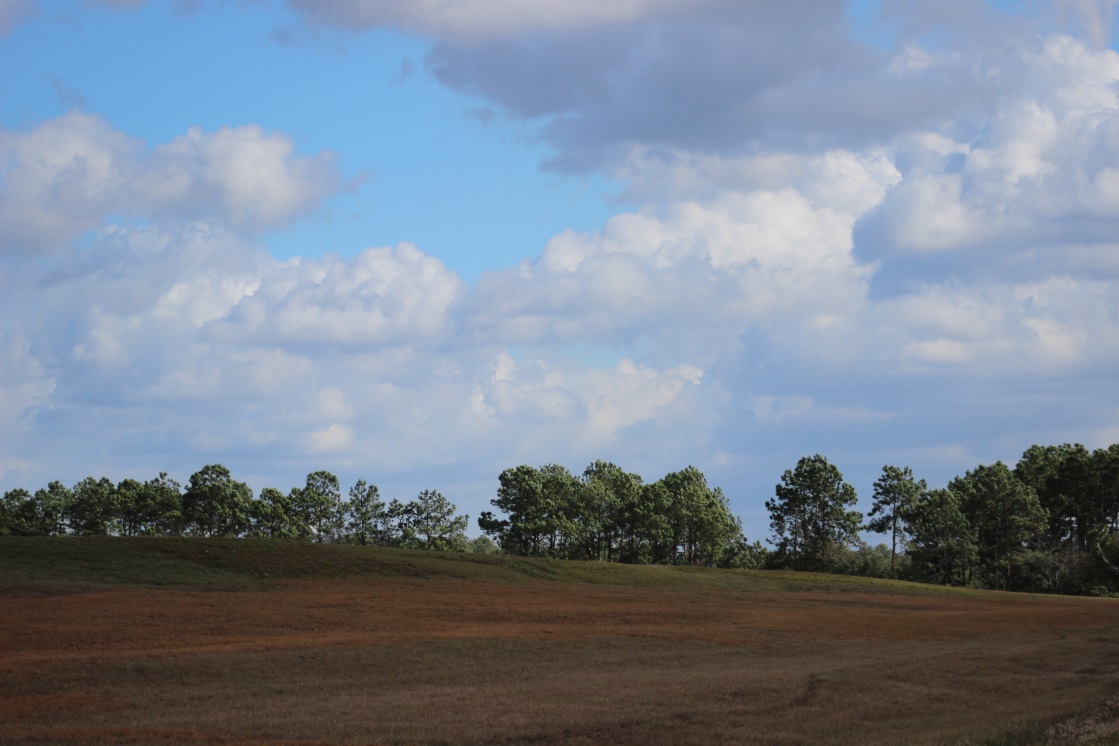 EXPANSION OF THE CITY’S RECREATIONAL LANDS
Se7en Wetlands addition to the City’s recreational lands will expand the City’s 1,400 acres of active recreation by 440 acres and will exceed any future comprehensive plan obligations
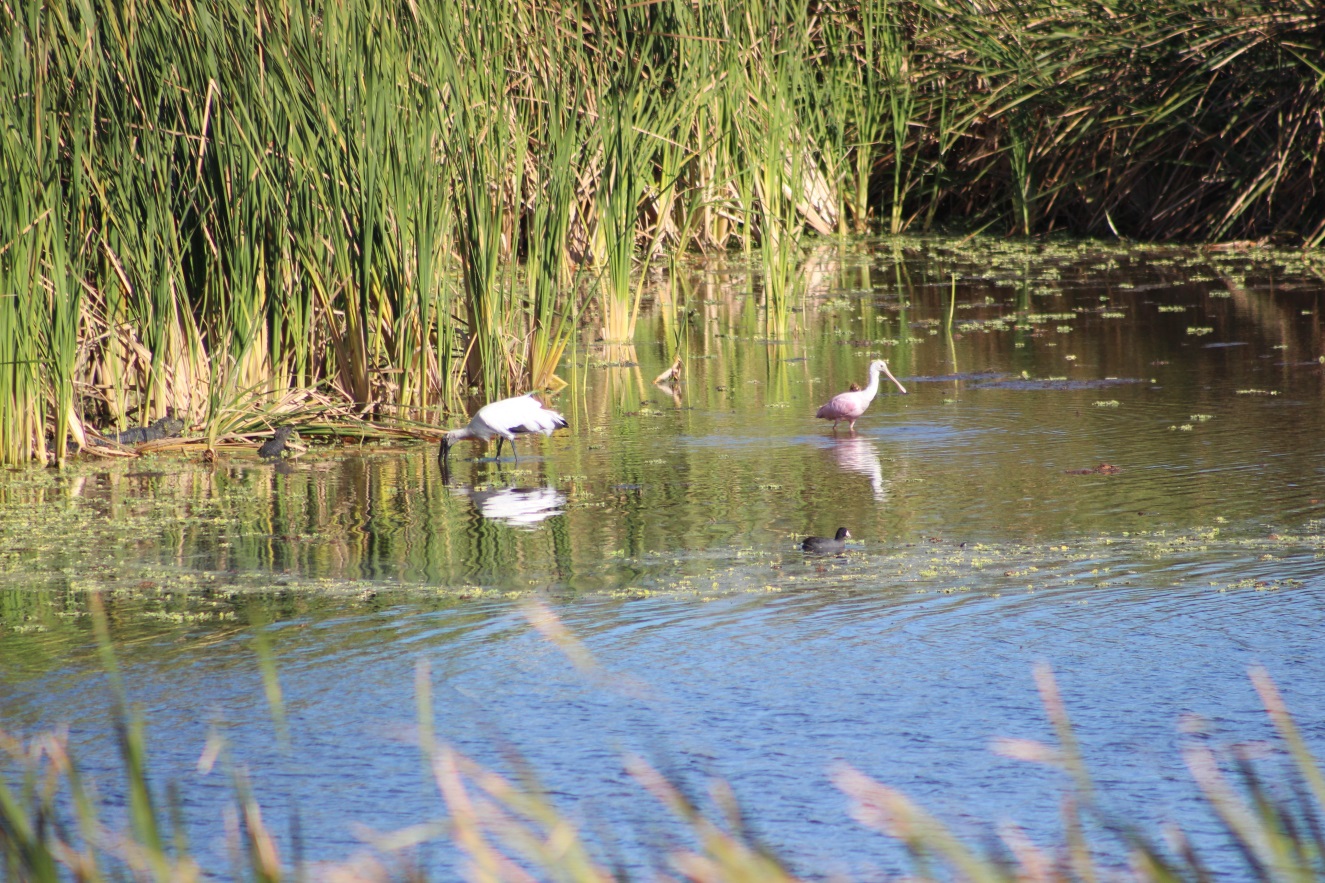 RECREATIONAL CONNECTIONS
Connecting 2,764 acres of environmental and recreational lands to:
Loyce E. Harpe Park (535 acres)
Lake Highland Scrub Preserve (551 acres)
Mulberry Park (38 acres)
Se7en Wetlands (1,640 acres)
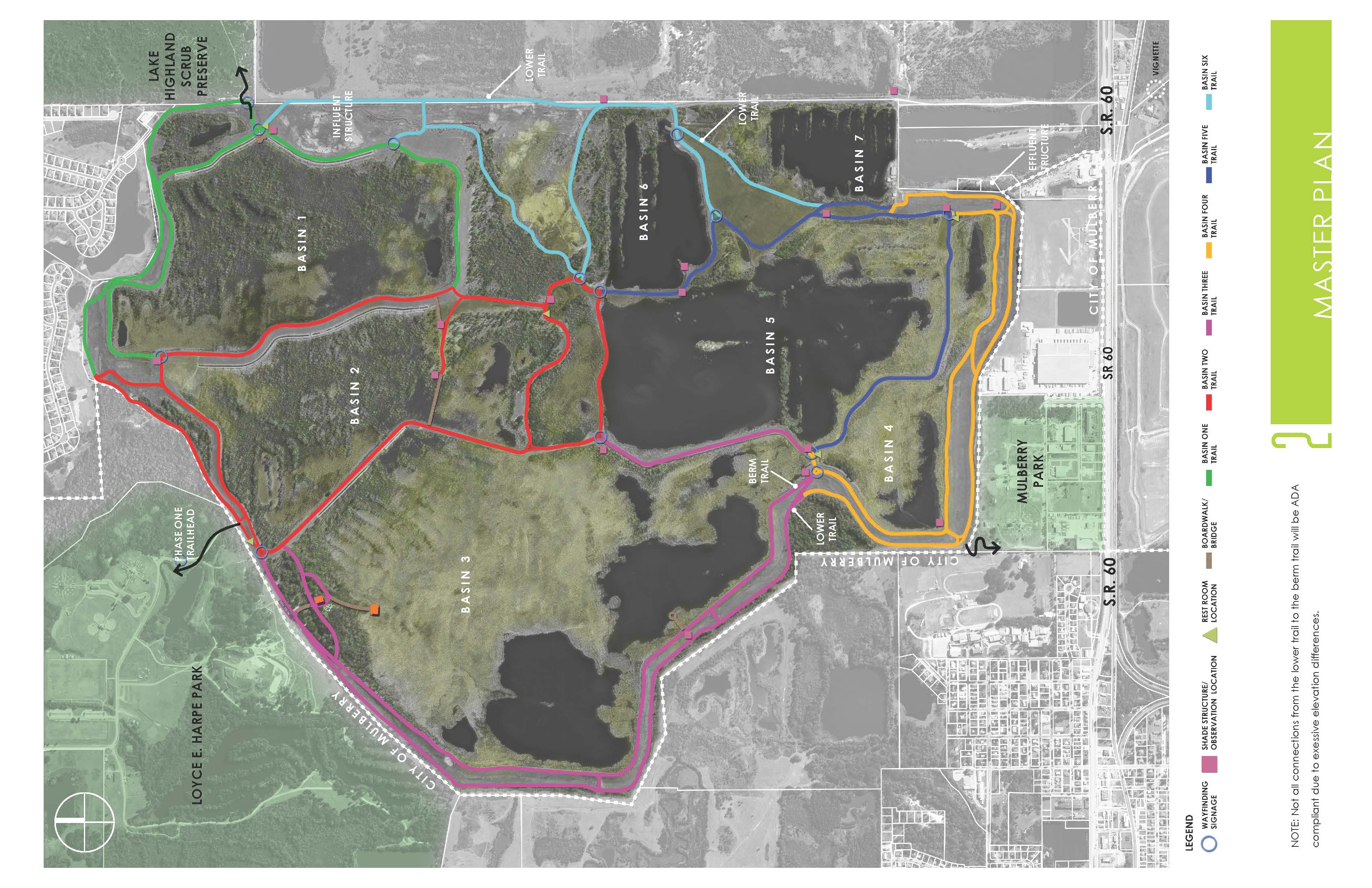 RECLAMATION
1985; City of Lakeland purchases property reclaimed from phosphate mining
1987; City of Lakeland’s Wetlands Treatment System begins operating on the reclaimed land
The system provides a tertiary treatment for the City’s wastewater
In addition to providing water treatment, the site also provides a habitat for a vast variety of plant and animal species.
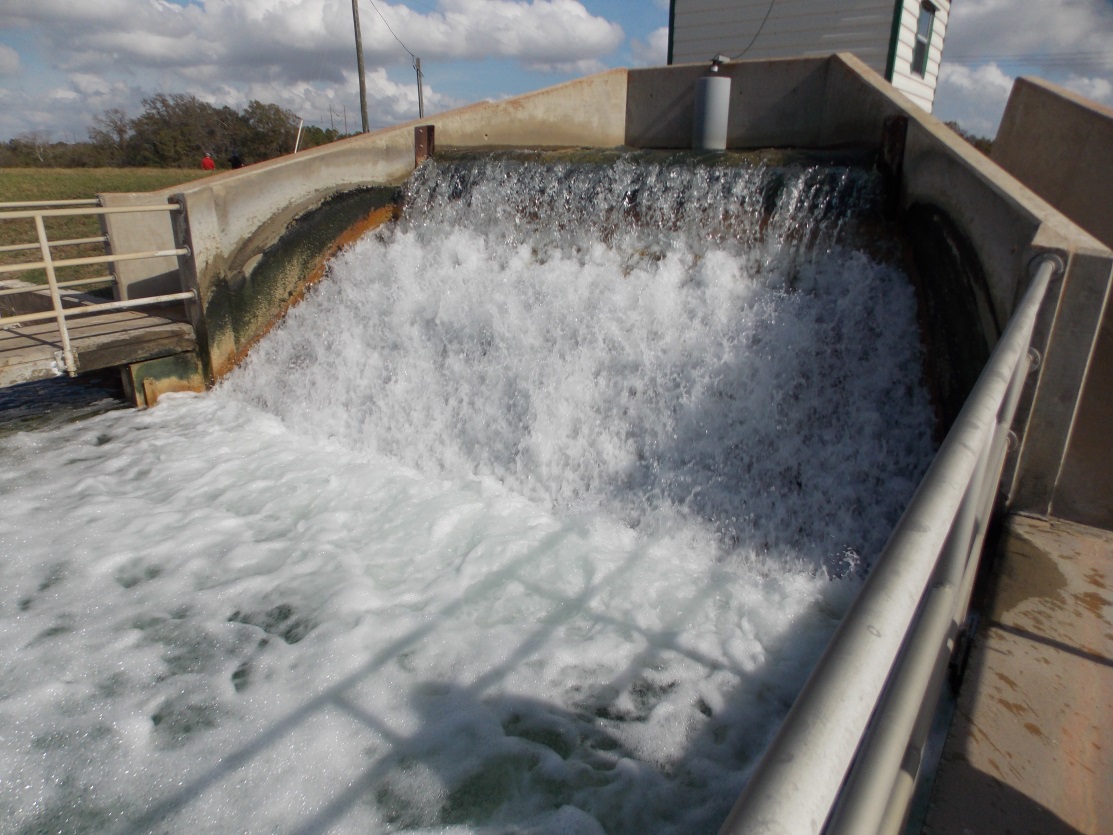 ENVIRONMENTAL STEWARDSHIP
Wastewater Treatment
Advanced Wastewater Treatment via the Wetland Treatment System prior to 100% reuse for City of Lakeland Wastewater
Reuse by Lakeland Electric (3-4m/day)
Reuse by TECO (7.5m/day)
Preservation of the property itself, providing wildlife habitat
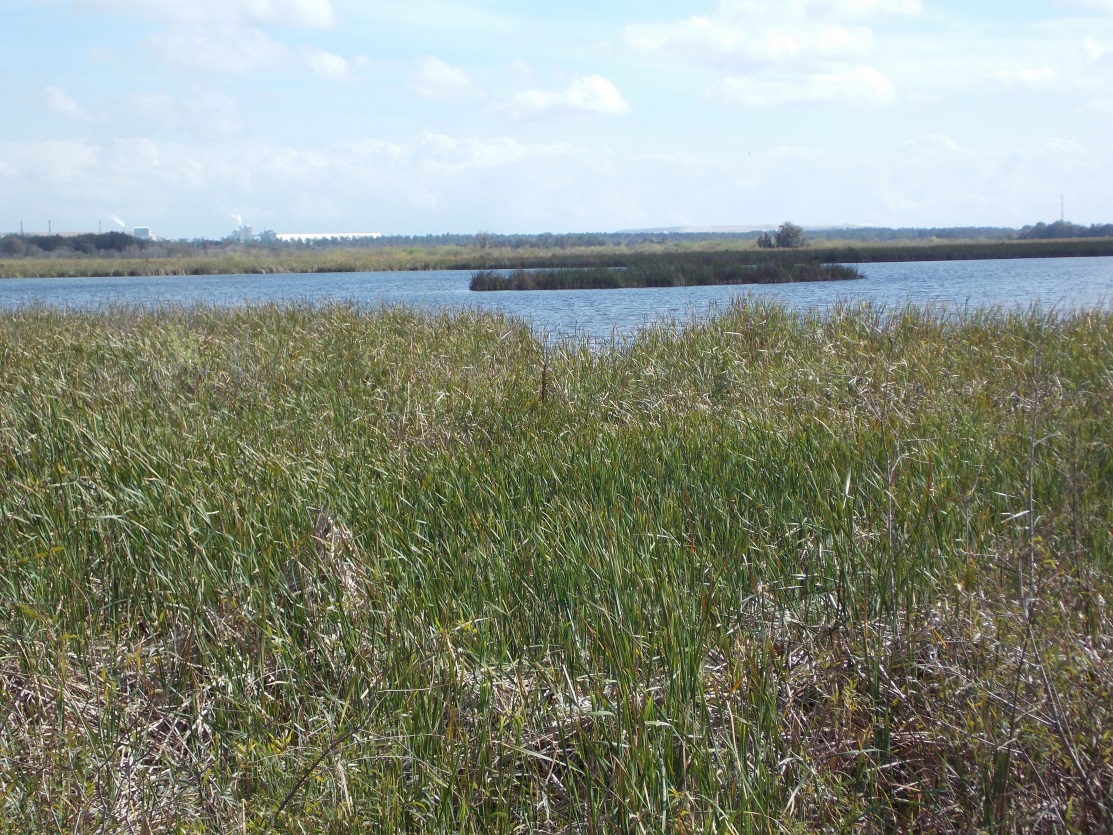 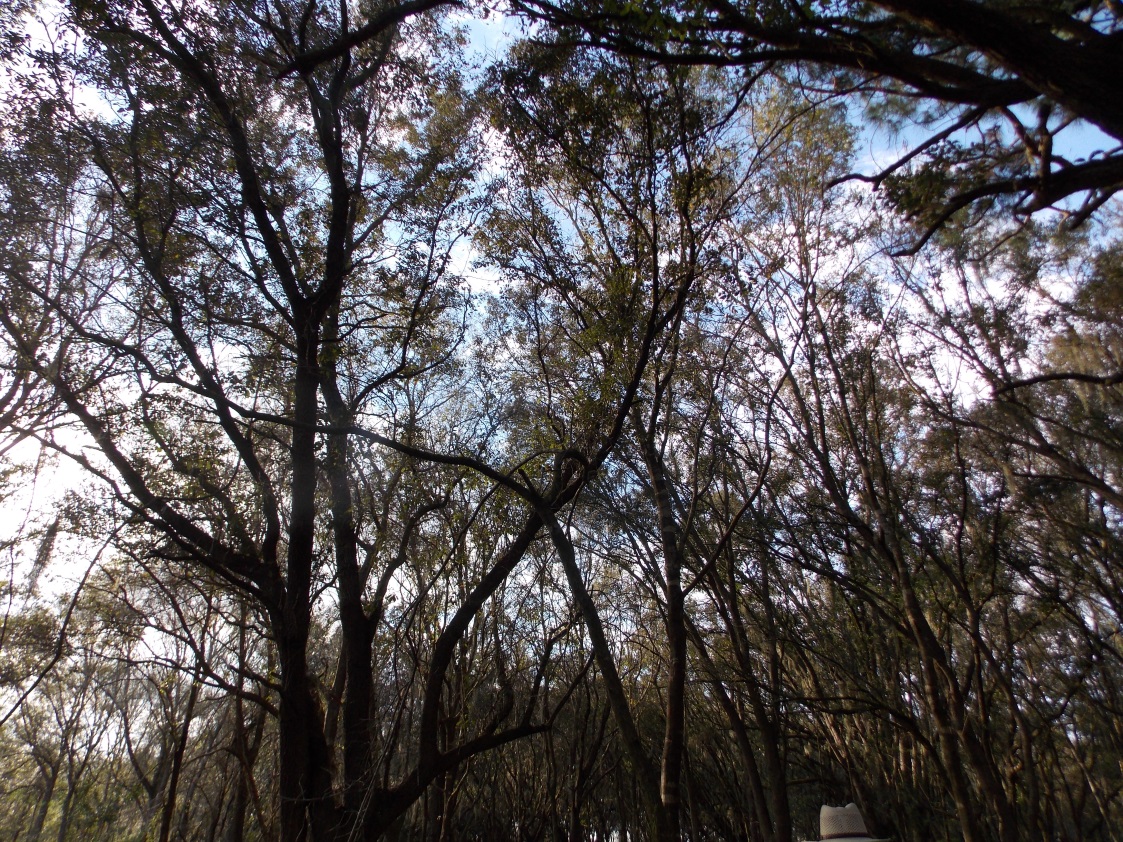 ENVIRONMENTAL STEWARDSHIP
Partnerships between Lakeland, Polk County, TECO and the SWFWMD for the redirection of treated wastewater to the TECO Polk Power Station
Reduces dependence on surface water disposal of treated water
Reduces groundwater use by TECO
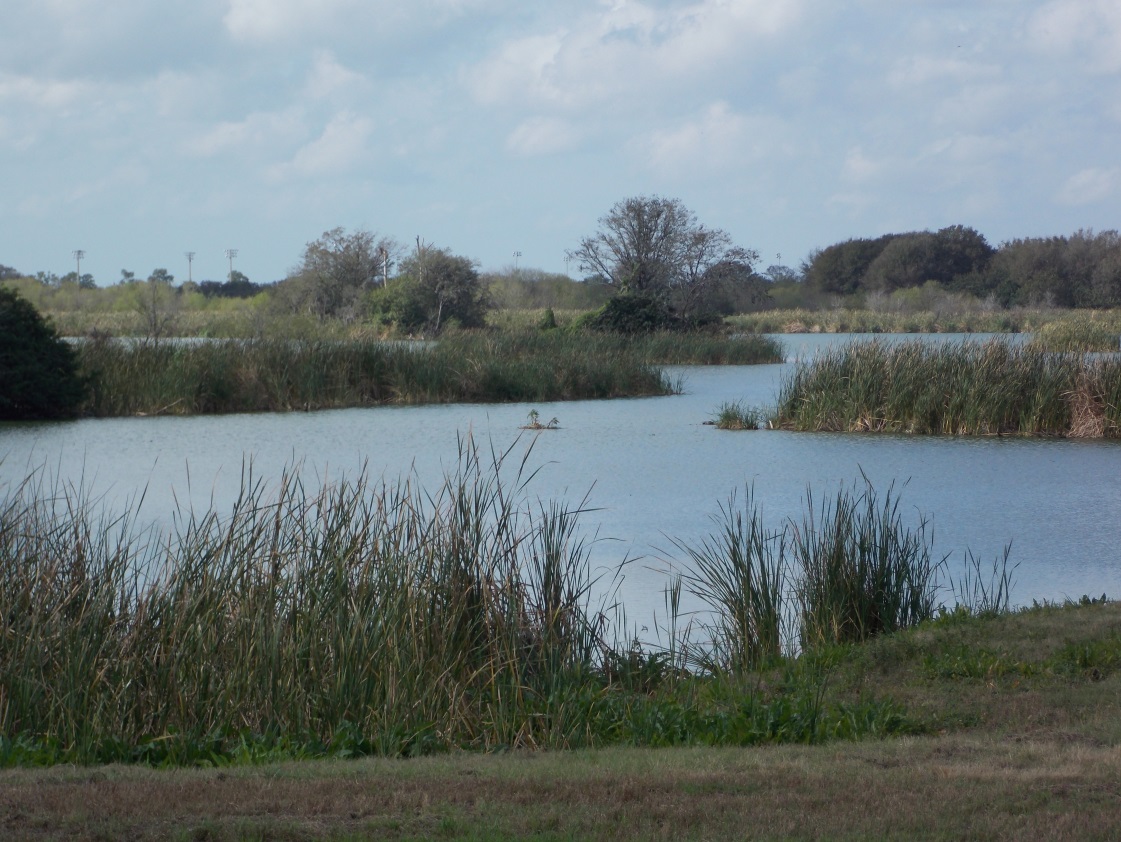 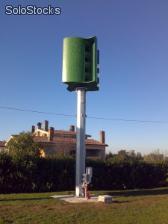 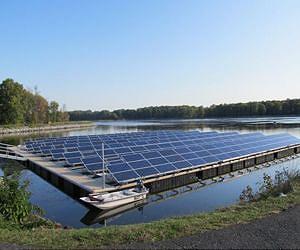 SUSTAINABILITY
Hydro Energy Generation at influent outfall
Solar Energy Generation from floating arrays in basin 7
Wind Powered Energy Generation from vertical wind turbines (wind foils) located at Basin 7 
Water Reuse in the TECO Polk Power Station cooling system
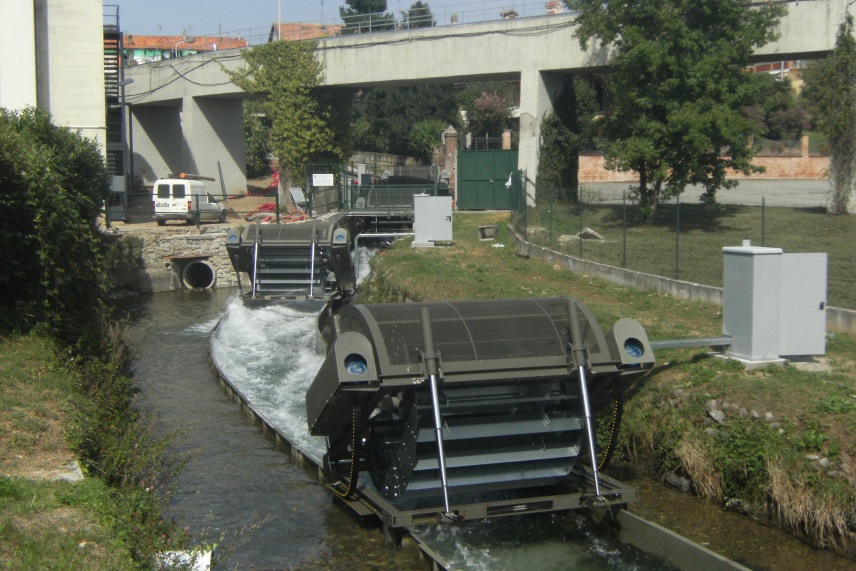 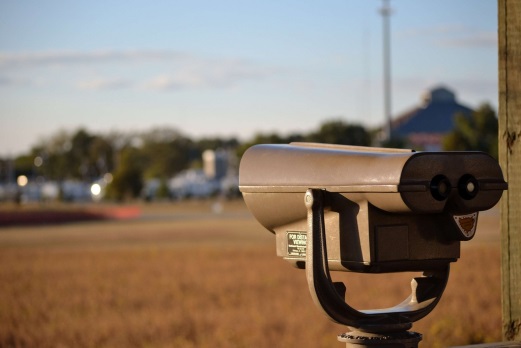 Se7en Wetlands’ vast open spaces and operations provide an opportunity to install a variety of energy generating devices as demonstration projects and as potential sources of electricity for some or all of the site’s needs.
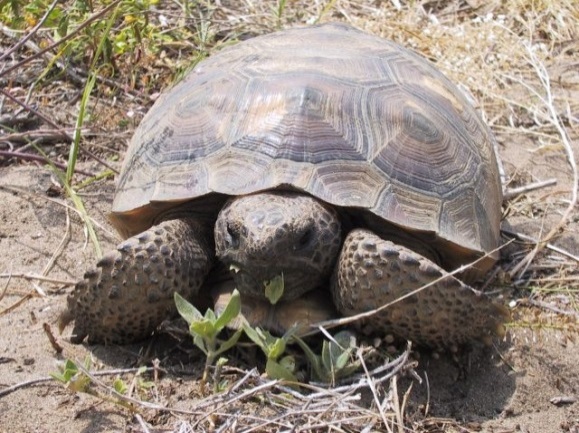 Wildlife
Alligators
Coyotes
Gopher Tortoises
Turtles
Fish
ENVIRONMENTAL EDUCATION
Existing Wetland Lab
Water Quality Analysis
Soils Analysis
Vegetation Studies
Environmental Center
Birding
Migratory Path
Permanent Bird Population
Water Quality Lab
Wildlife Observation
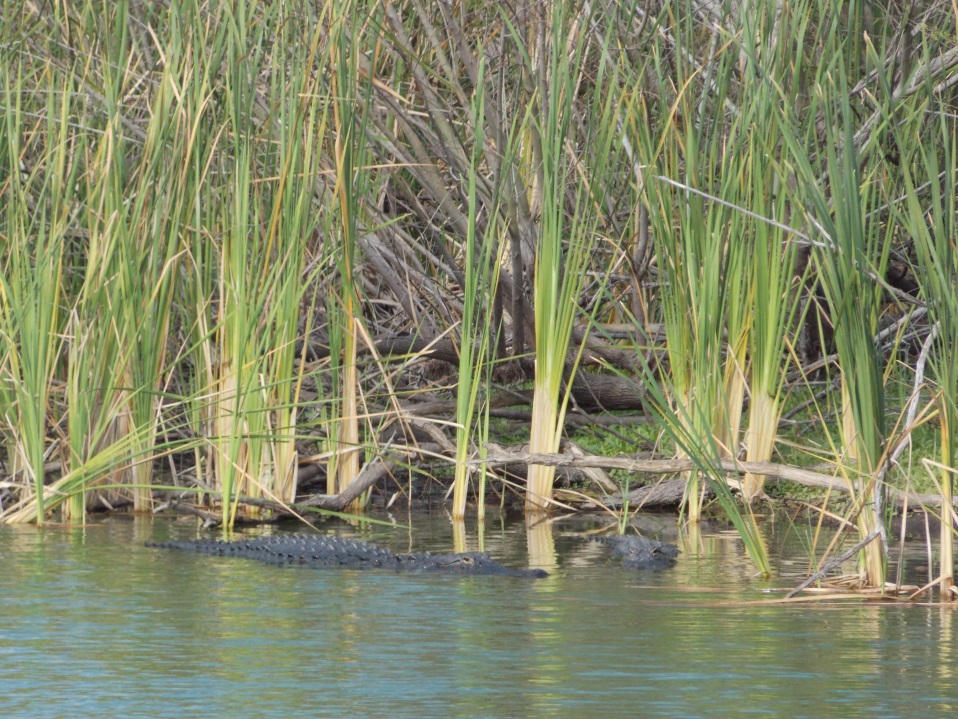 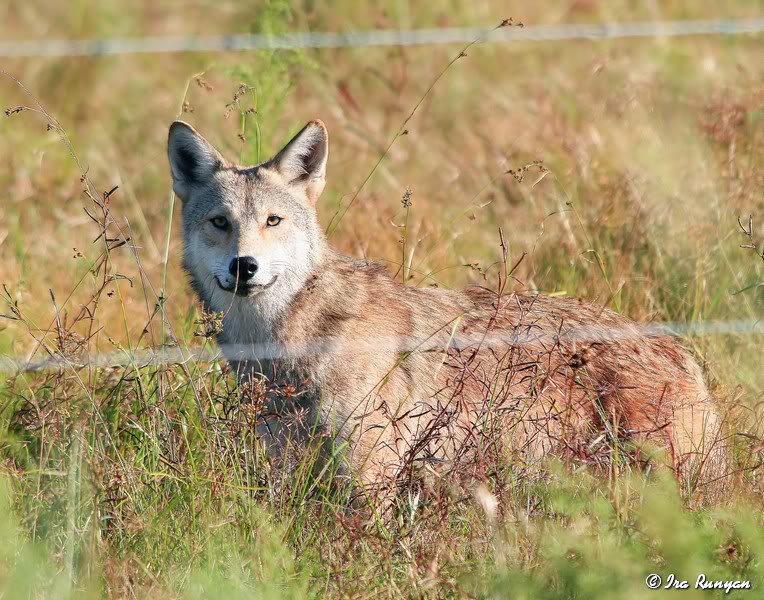 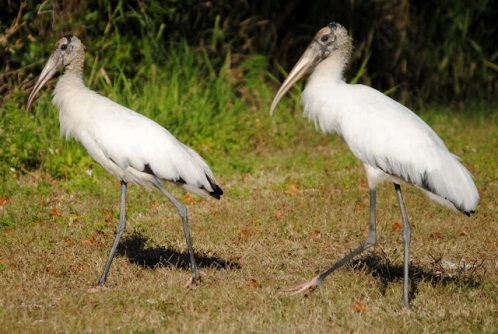 Birding
Wood Storks
Sand Hill Cranes
Eagles
Ospreys
Hawks
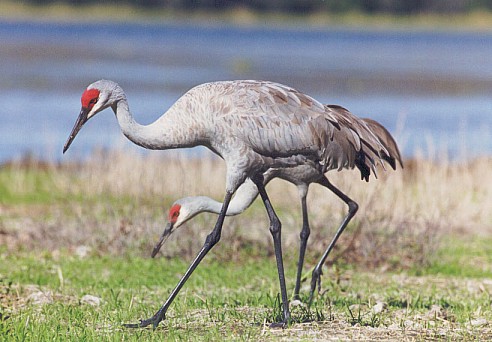 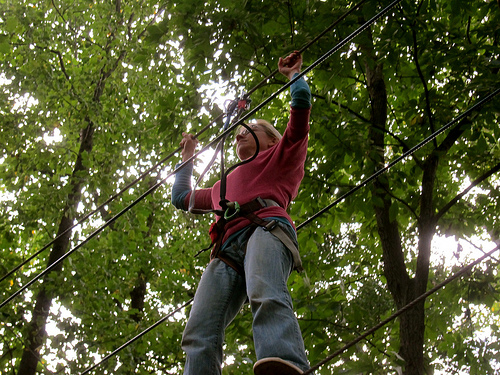 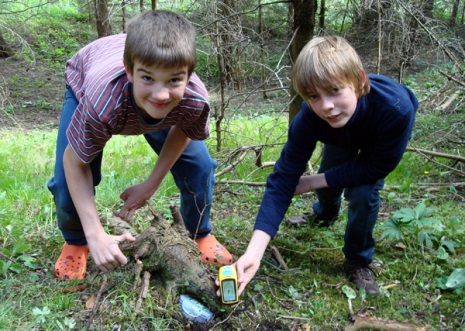 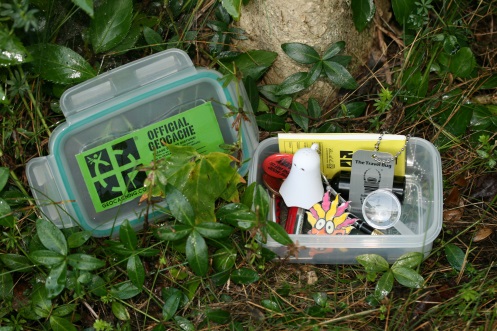 VISITORS/USERS
Groups (Leadership, Environmental, Governmental, Educational)
Geocaching
Home Schoolers
Summer Camp Programs
Special Events
Cross Country
Adventure Course
Eagle Scout Projects
Professional/Graduate Research
Ecotourism
Utility Demonstration Projects
Outdoor Wildlife Photography/Painting
Night Programs
Wildlife
Stargazing
Resident Artists/Guest Artists
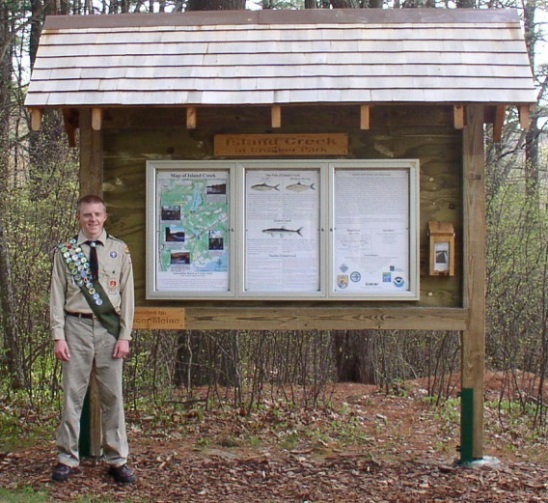 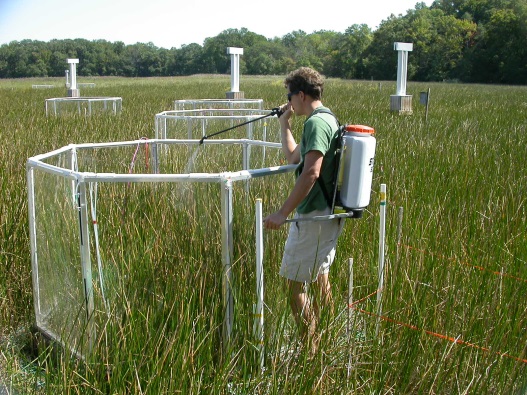 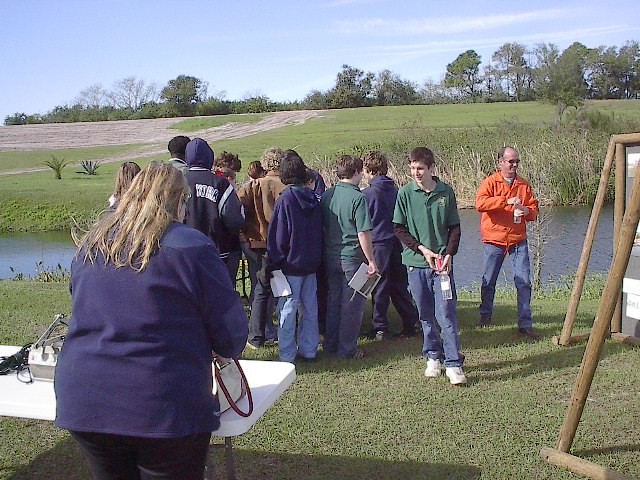 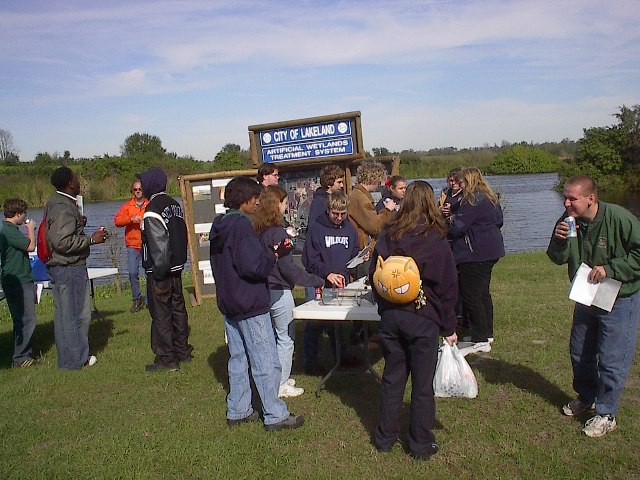 INDICATORS OF SUCCESS
Awareness in the Community
Return Visitations
Quantity of Wildlife Sightings
Internet Likes
Sponsorships/Donations to Cover Maintenance
Development of a Successful “Friends” Program
Diversity of Users (ages, interest, socioeconomic)
A Destination/Attraction
Established Partnerships
Connection to Statewide Trail System
Photo Postings Online
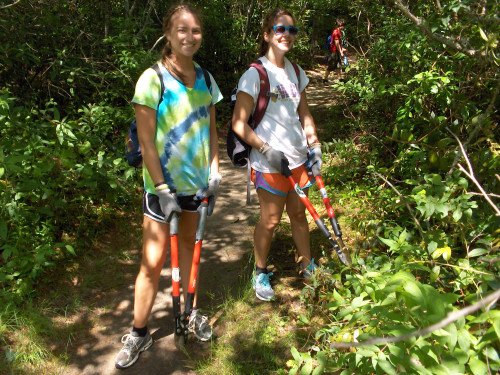 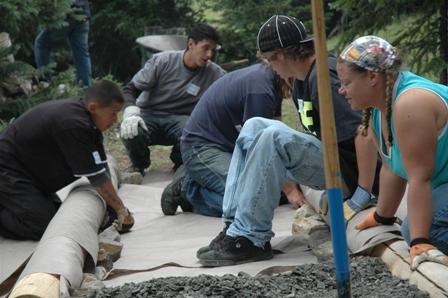 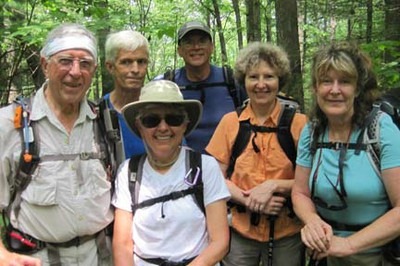 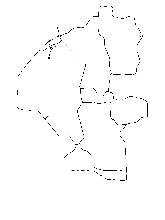 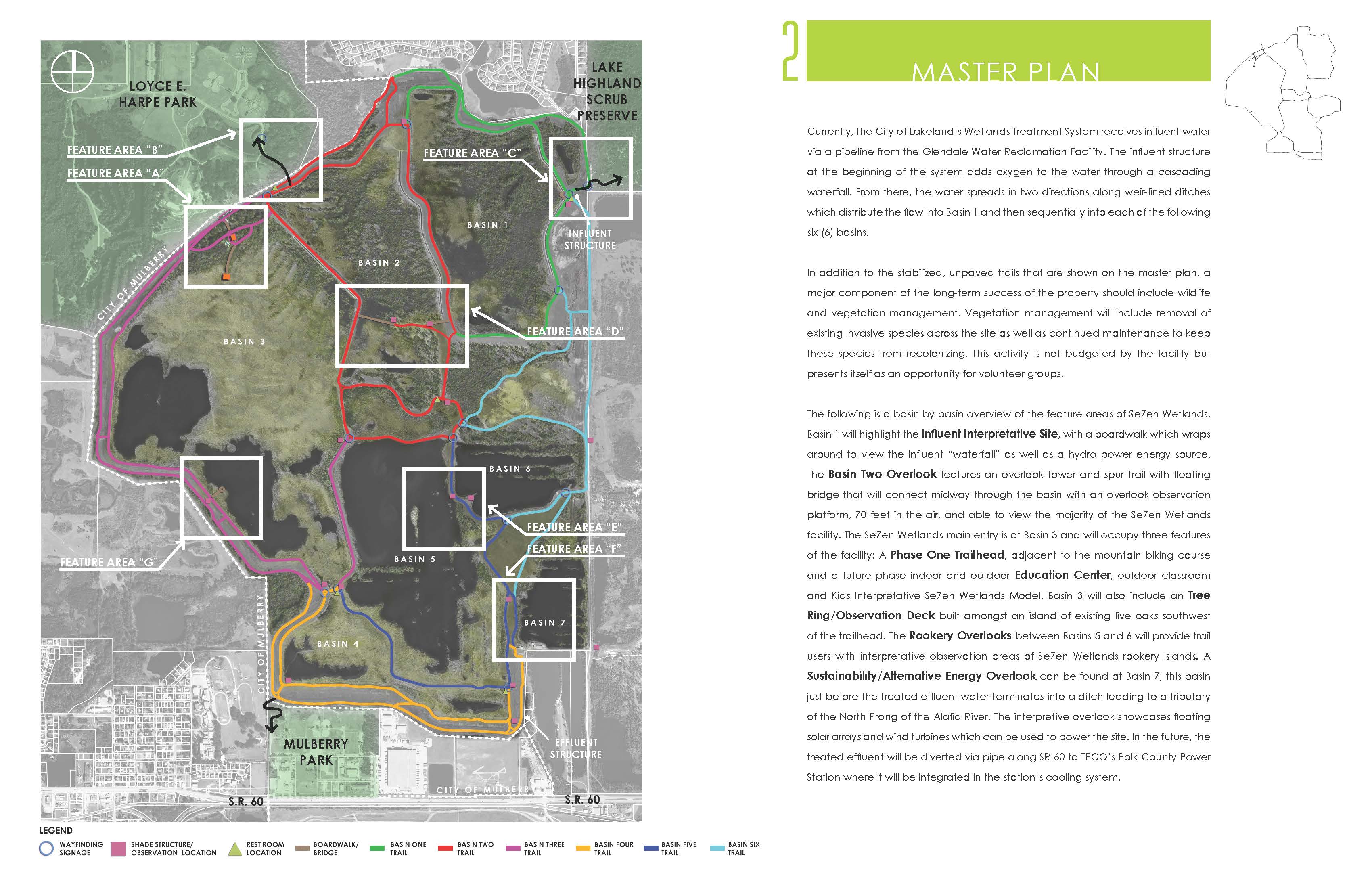 FEATURE AREA
“A” Education Enter
“B” Phase One Parking and Entry
“C” Influent Interpretive Site
“D” Se7en Wetlands Overlook Tower
“E” Rookery Overlook
“F” Sustainability/ Alternative Energy Overlook
“G” Tree Ring/ Observation Deck
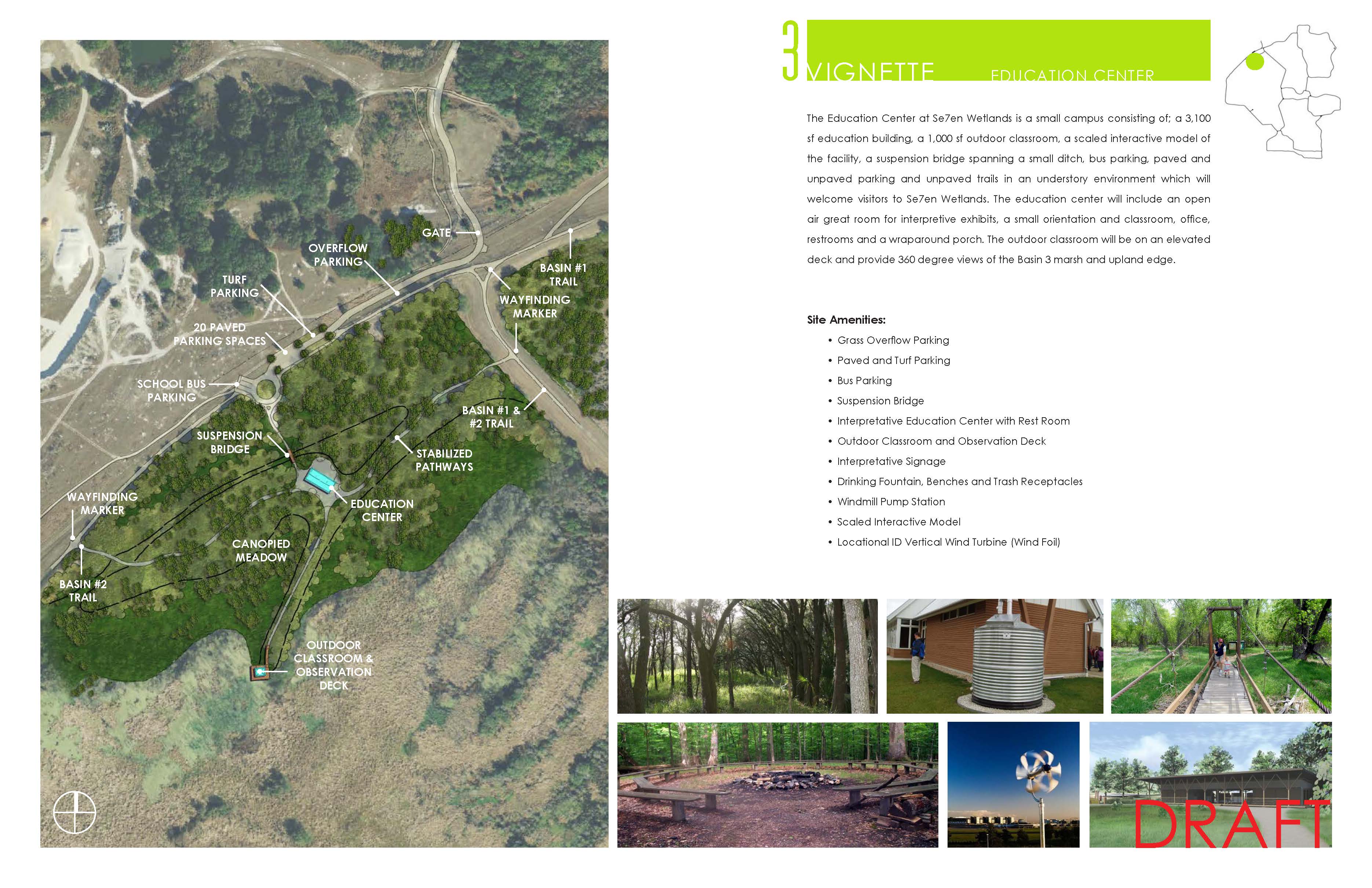 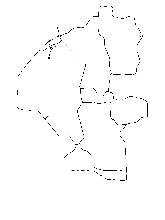 FEATURE AREA
EDUCATION CENTER
Interpretive/Visitors Center (+/- 3,100 SF)
Outdoor Classroom & Observation Deck (+/- 1,000 SF)
Suspension Bridge
Understory Orientation Classroom
Boardwalks, paved pathways and unpaved pathways
Bus Parking
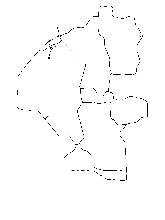 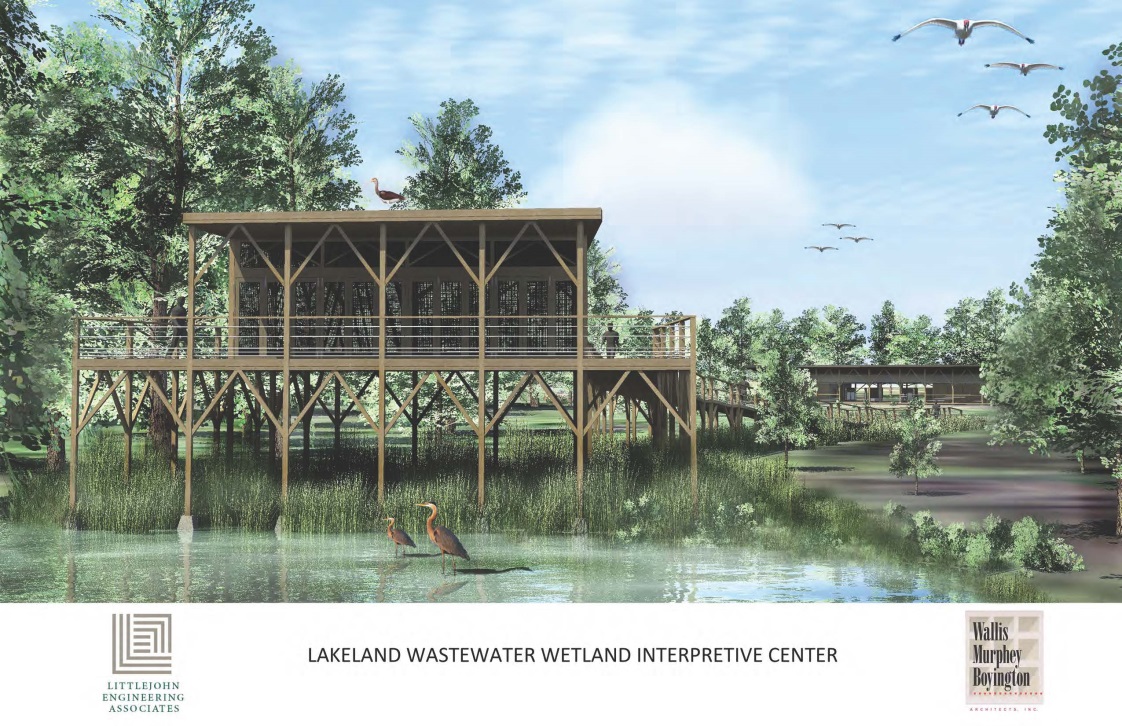 FEATURE AREA
EDUCATION CENTER
“Dogtrot or Breezeway House” Design.
Informal classroom space with restroom facilities and storage.
Open air center area of building.
Harmonious blend to natural surroundings utilizing natural materials.
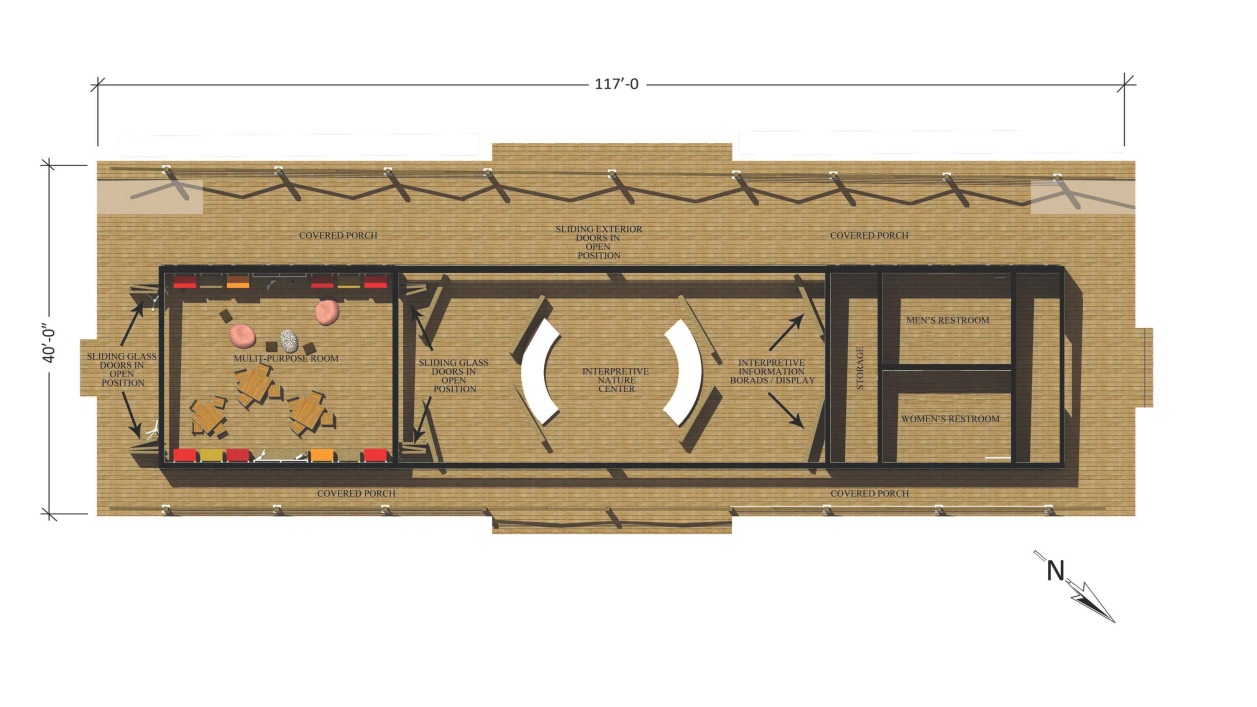 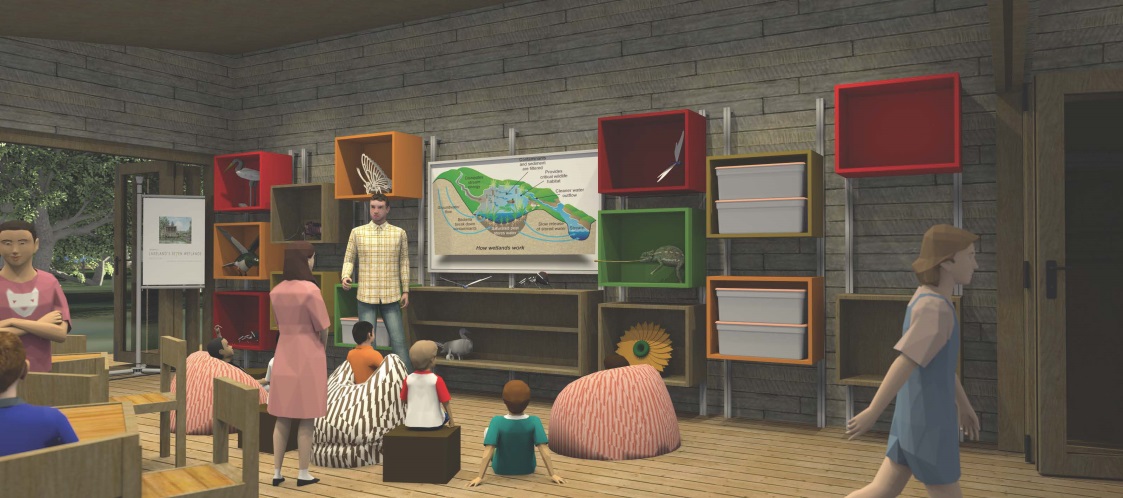 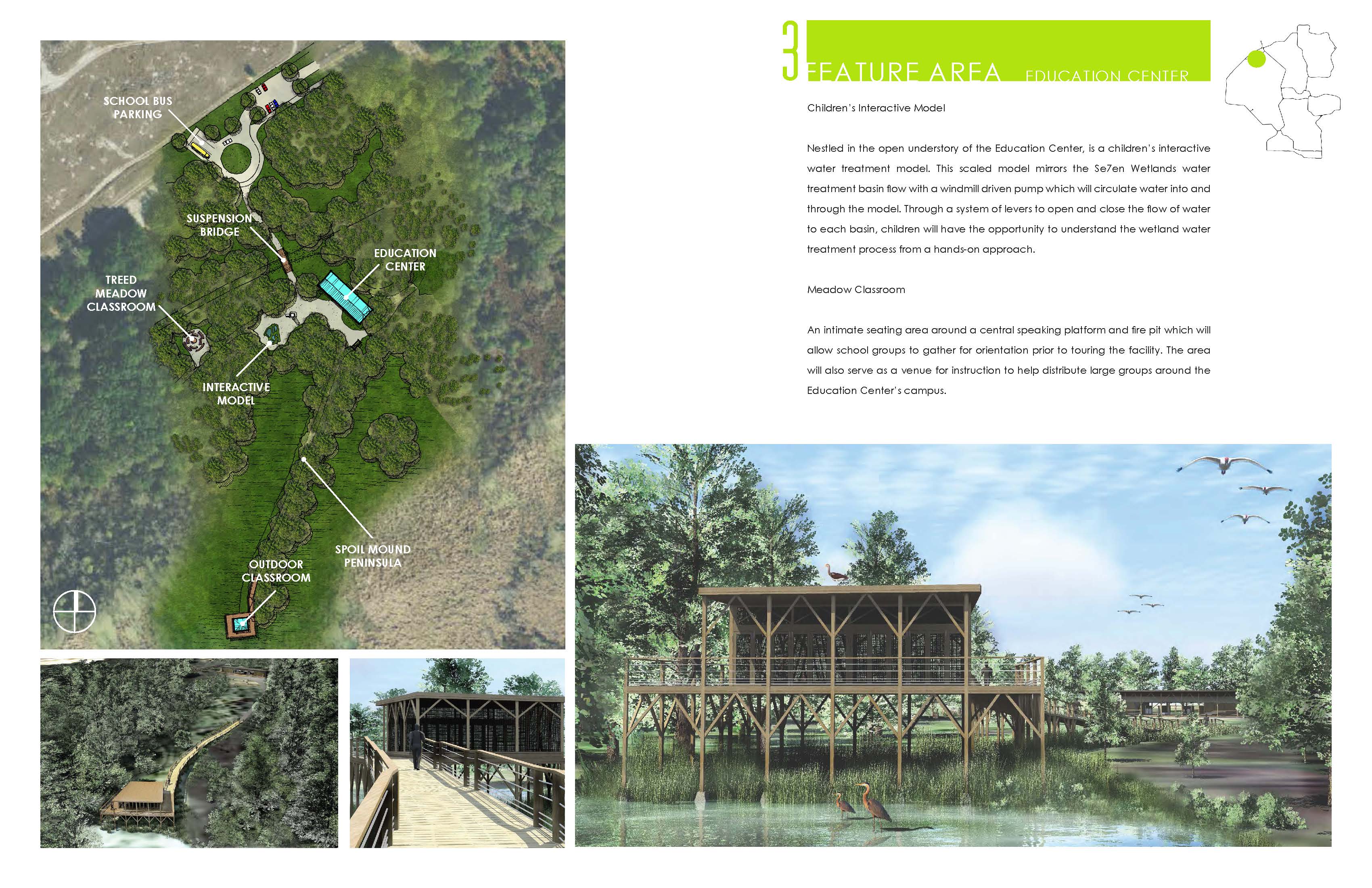 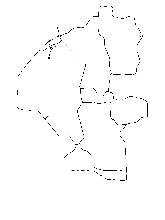 FEATURE AREA
EDUCATION CENTER
Children’s Interactive Model
Water treatment basin flow with windmill driven pump that circulates water
Meadow Classroom
Central speaking platform and fire pit
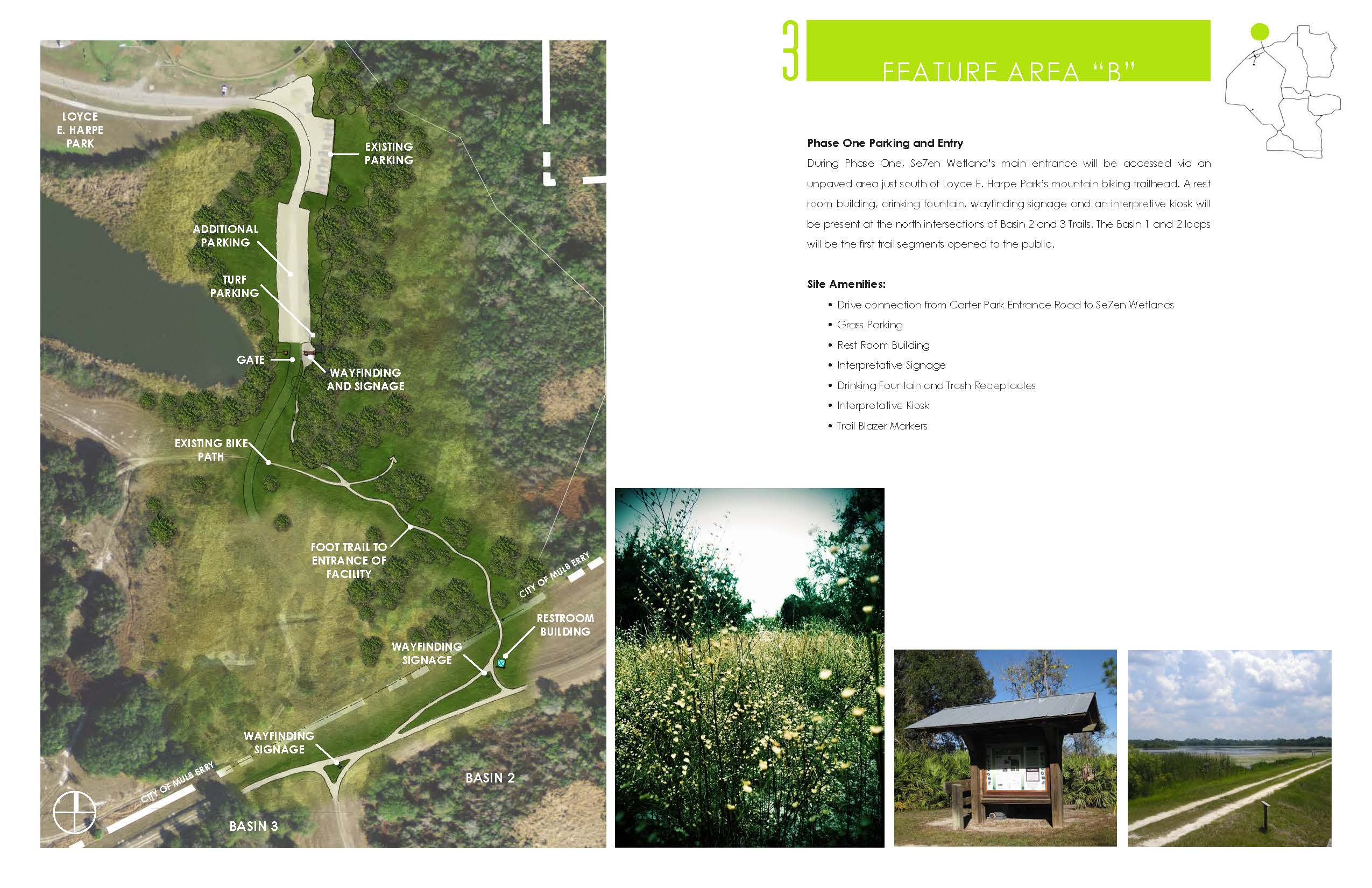 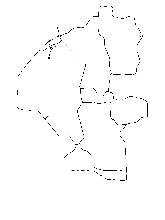 FEATURE AREA
PHASE 1 PARKING & ENTRY
Interpretative Signage
Drinking Fountain, Benches and Trash Receptacles
Existing Bike Path
Rest Room Facility
Walking Path and ramp to Basins 2 and 3
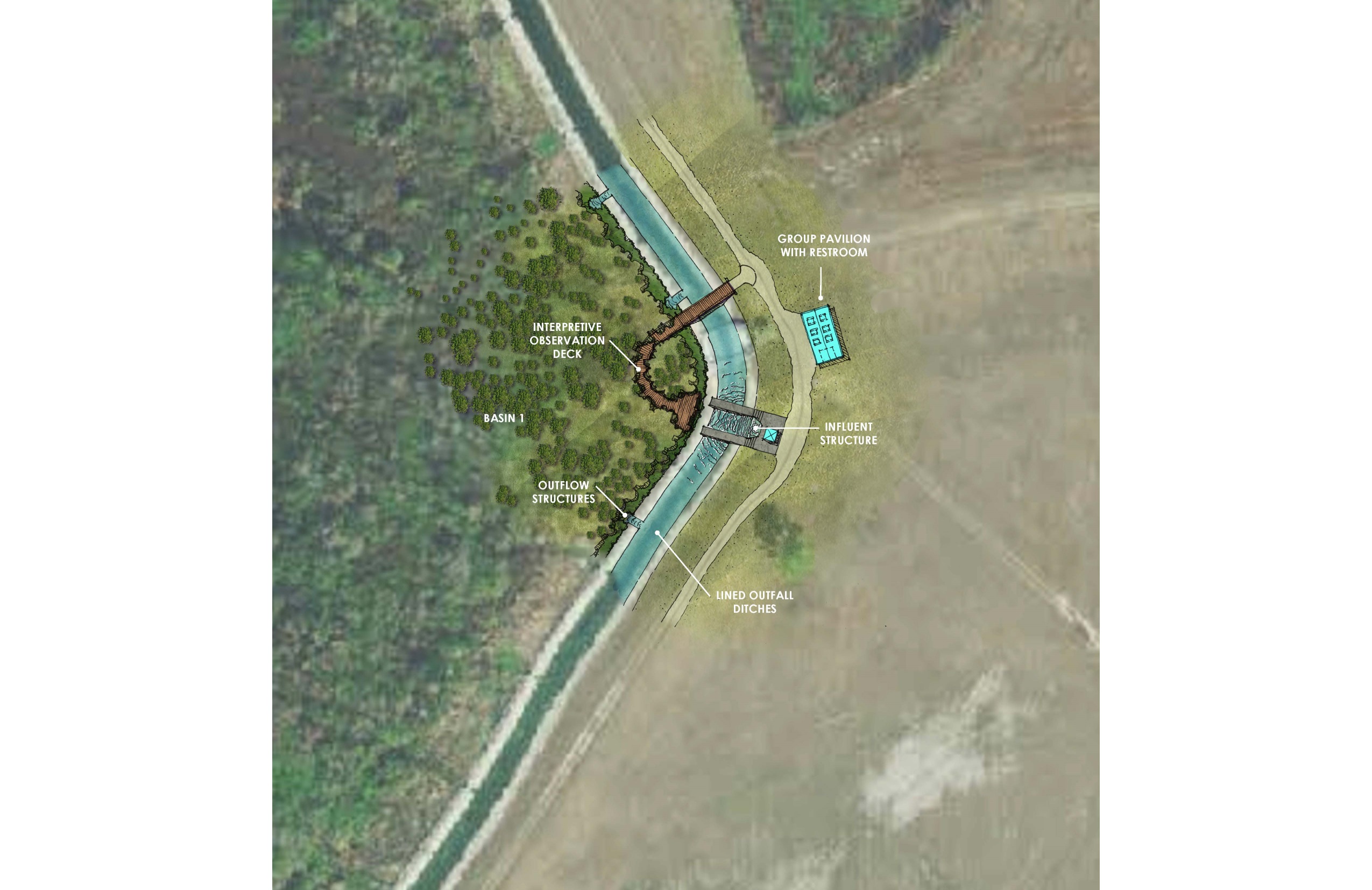 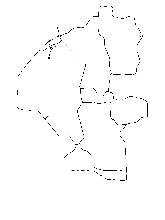 FEATURE AREA
INFLUENT INTERPRETIVE SITE
Boardwalk and Shaded Observation Deck
Restroom/Group Pavilion
Interpretive Signage
Hydro Energy Generation
Locational ID Vertical Wind Turbine (Wind Foils)
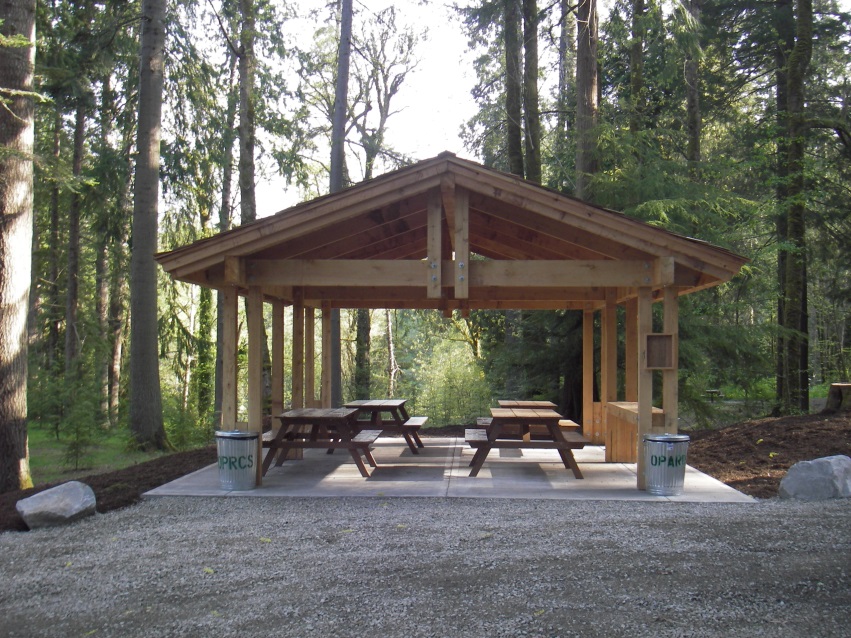 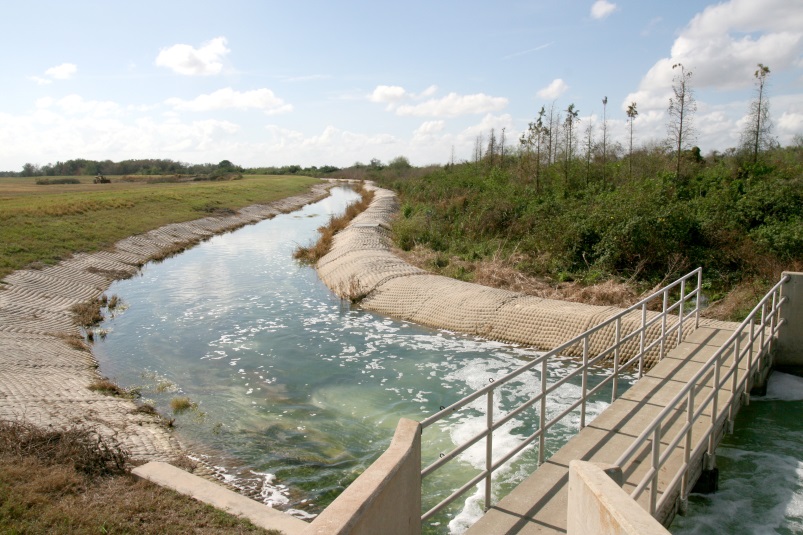 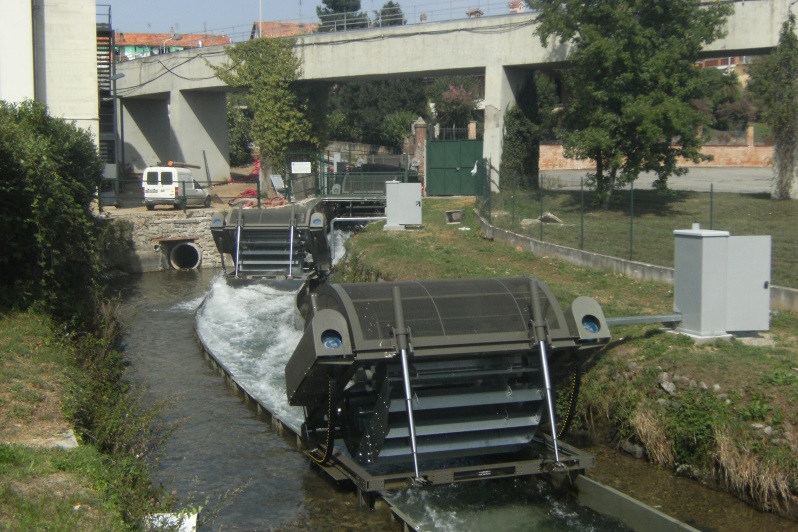 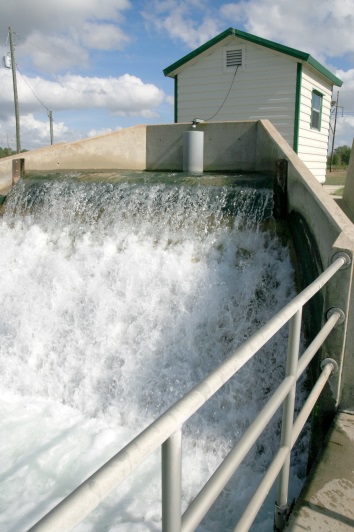 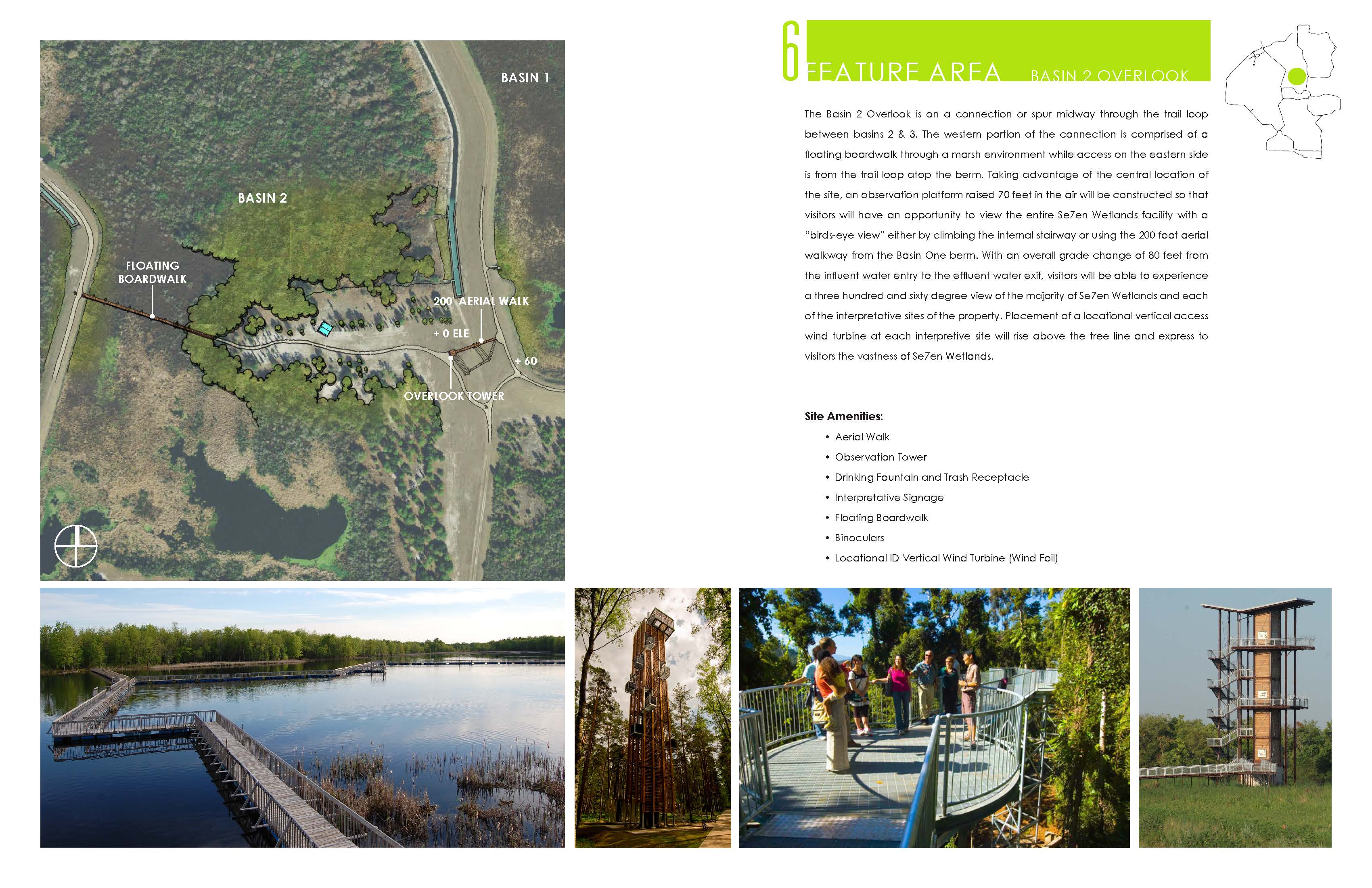 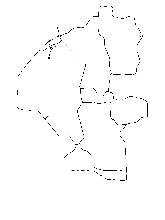 FEATURE AREA
BASIN 2 OVERLOOK
Observation Tower
ADA Boardwalk to Basin 1 Levee
Floating Boardwalk
Binoculars
Interpretive Signage
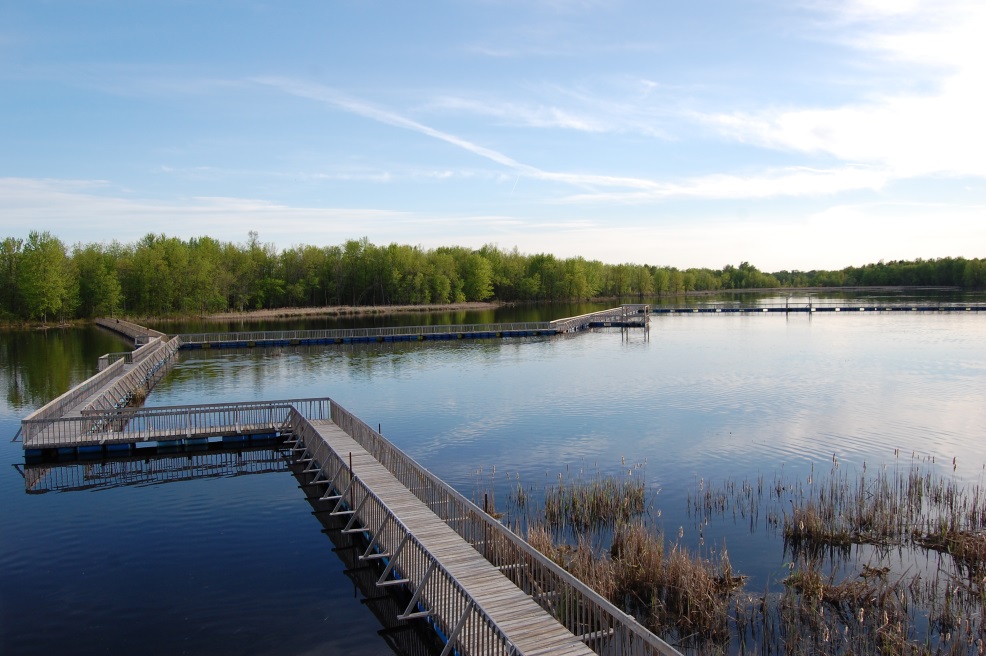 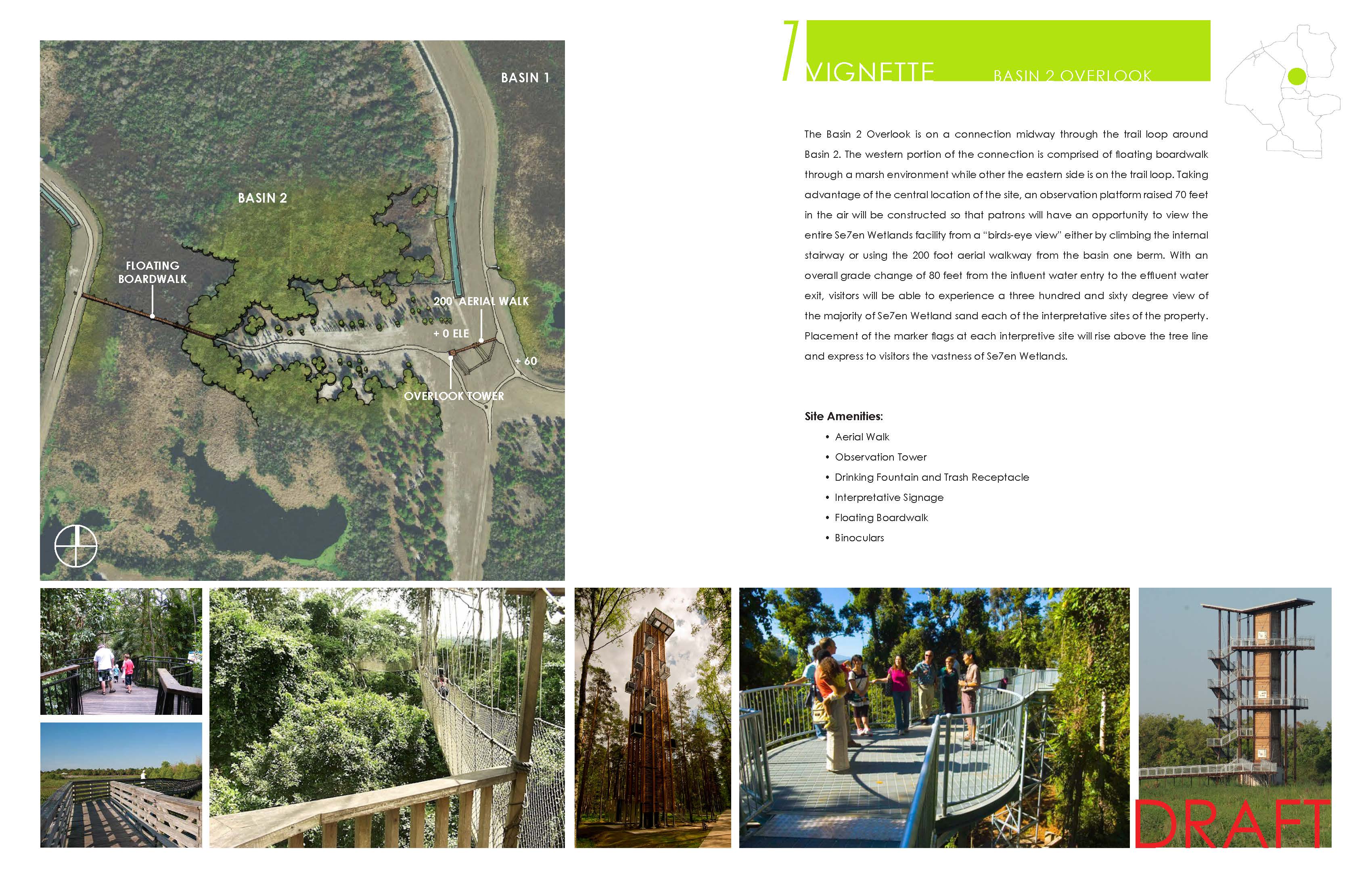 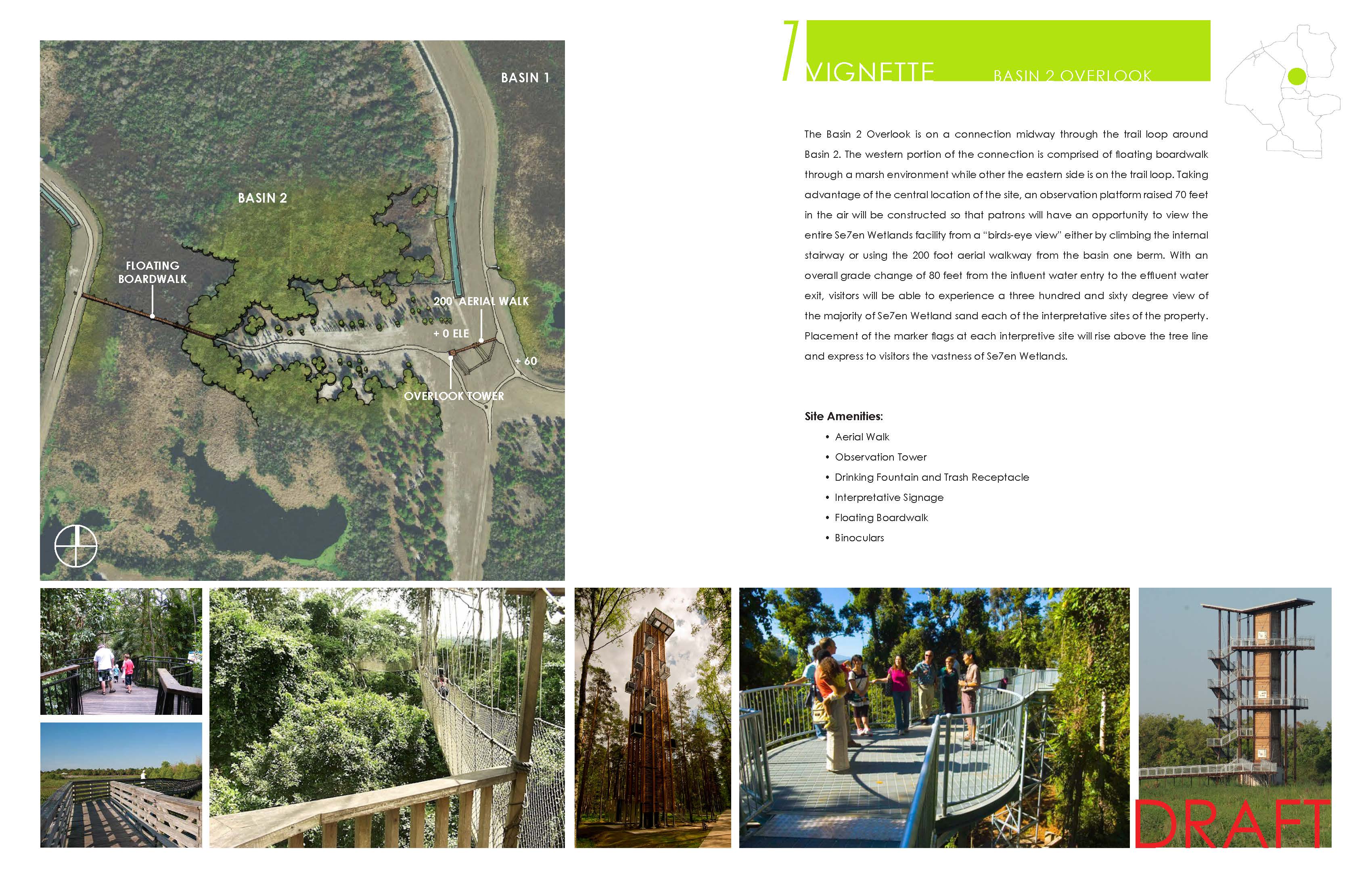 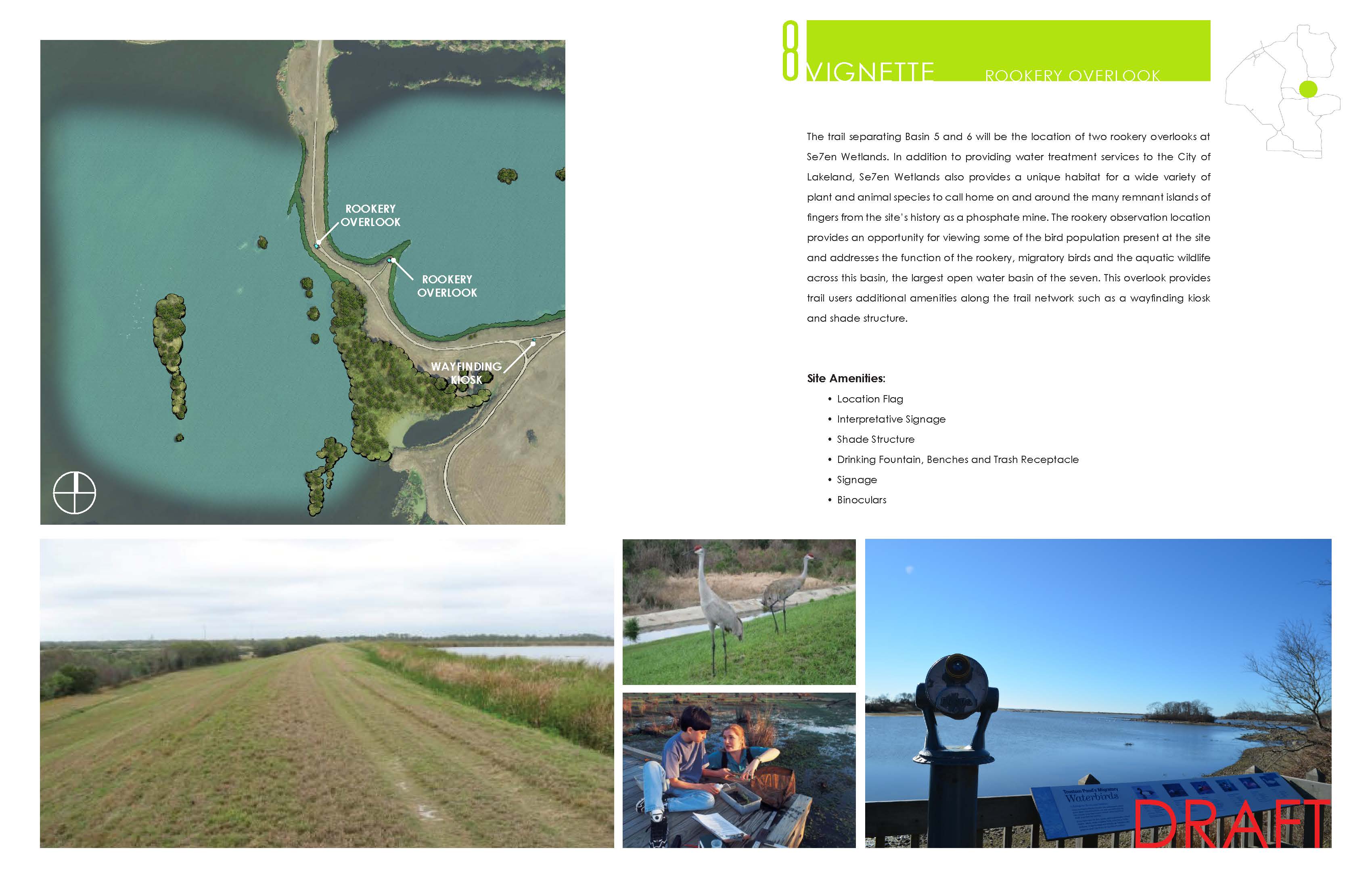 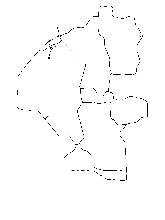 FEATURE AREA
ROOKERY OVERLOOKS
Shade Structure
Binoculars
Interpretive Signage
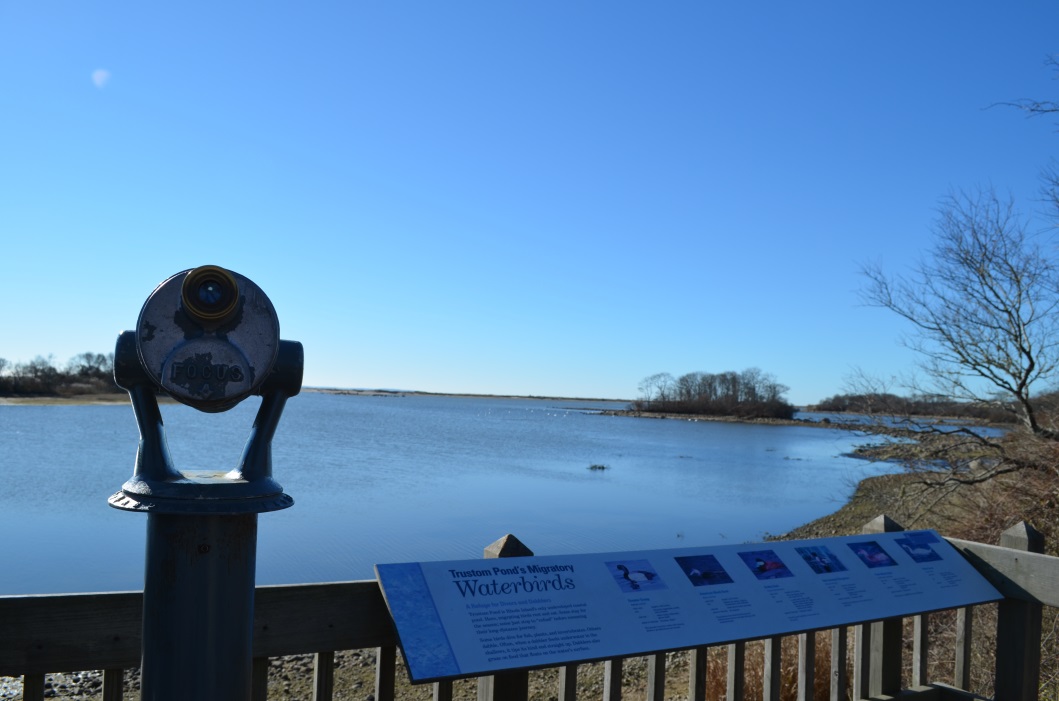 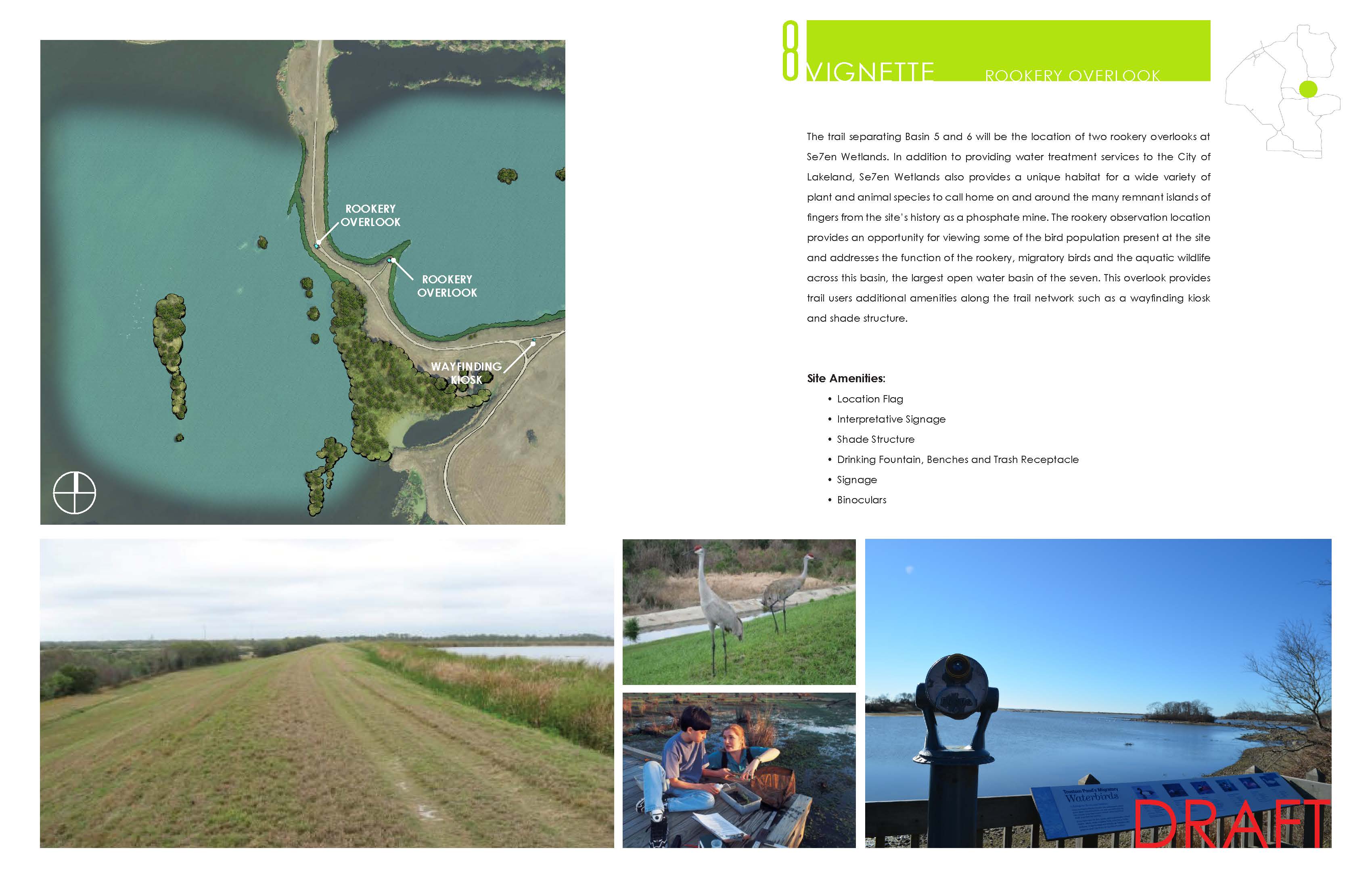 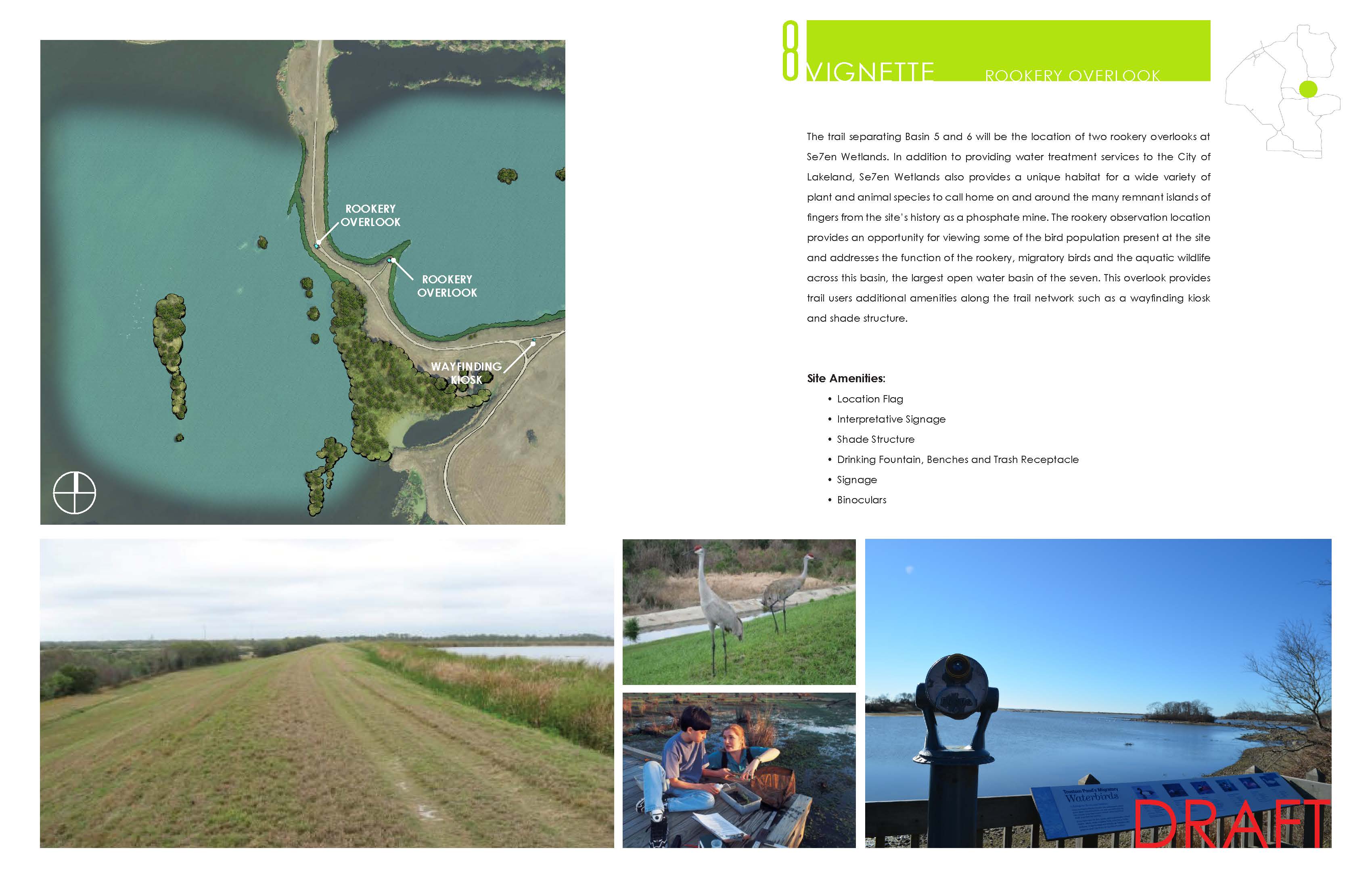 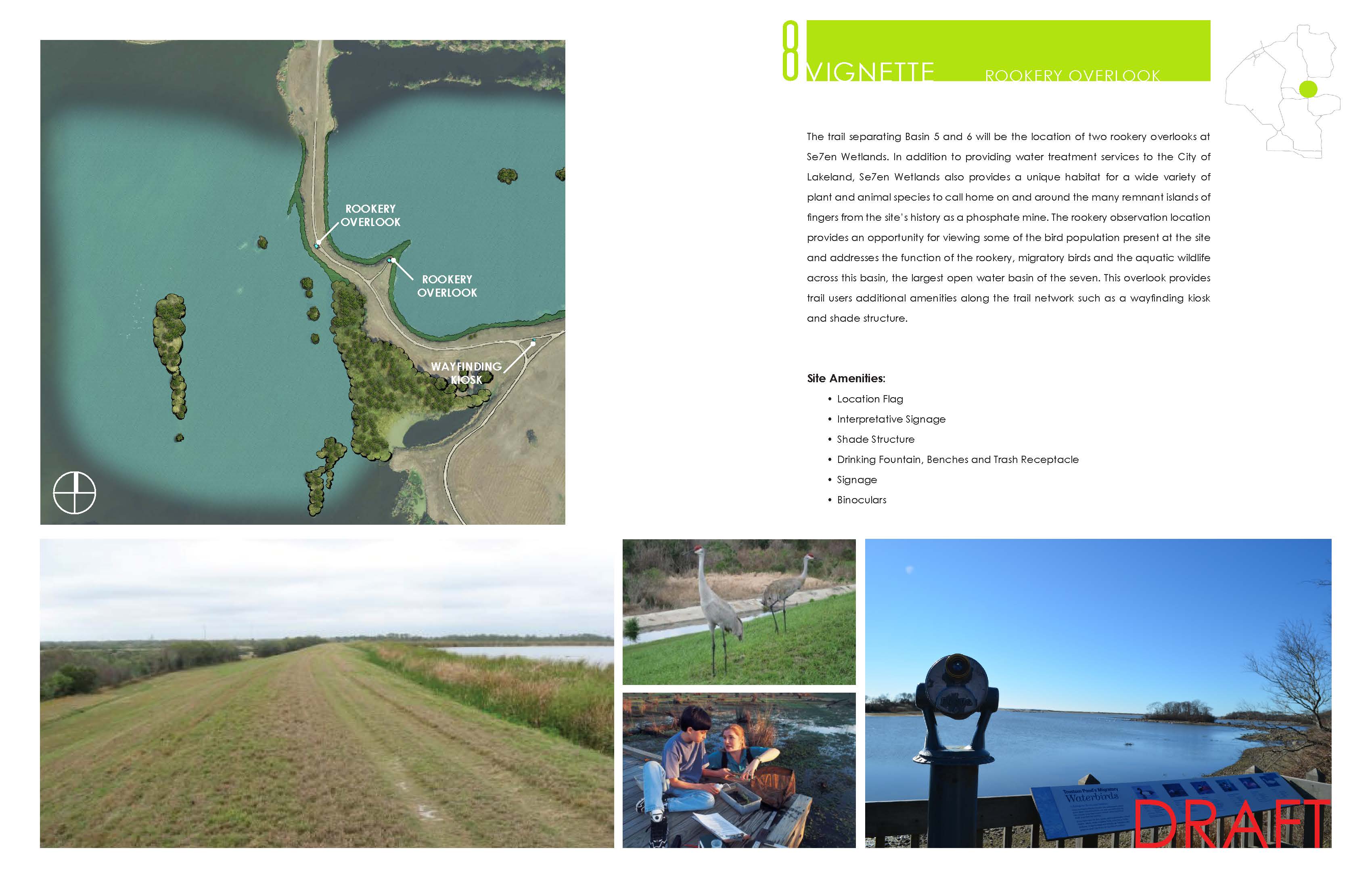 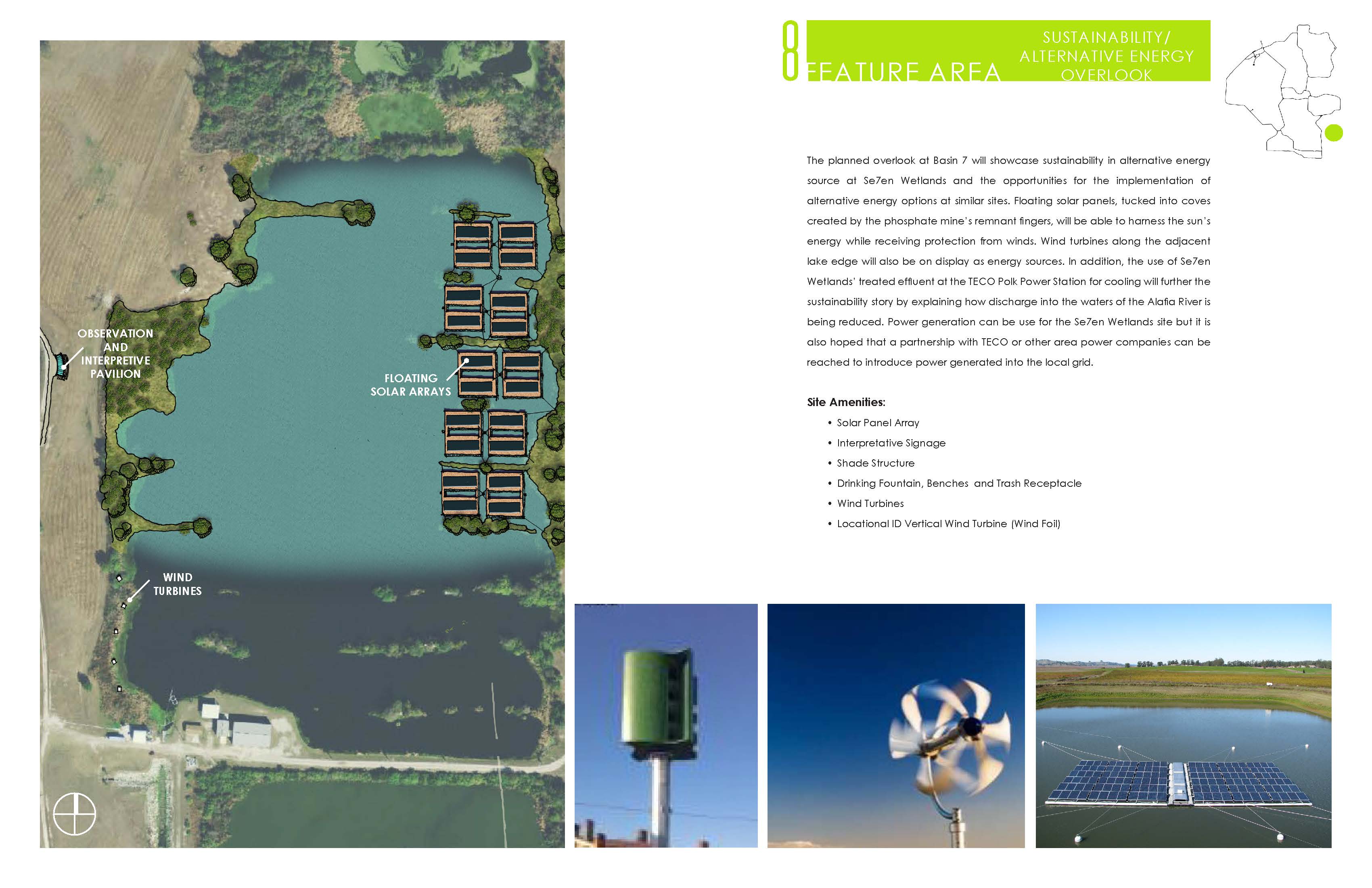 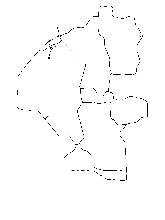 FEATURE AREA
SUSTAINABILITY/ALTERNATIVE ENERGY
Solar Power Array
Wind Turbine
Observation Pavilion
Binoculars
Interpretive Signage
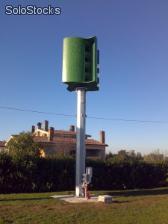 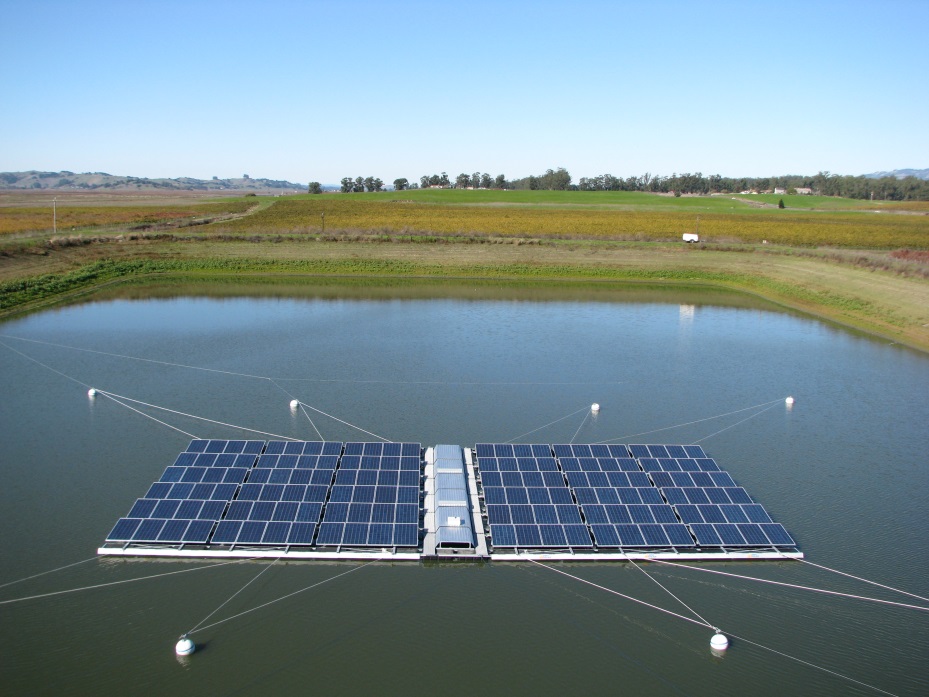 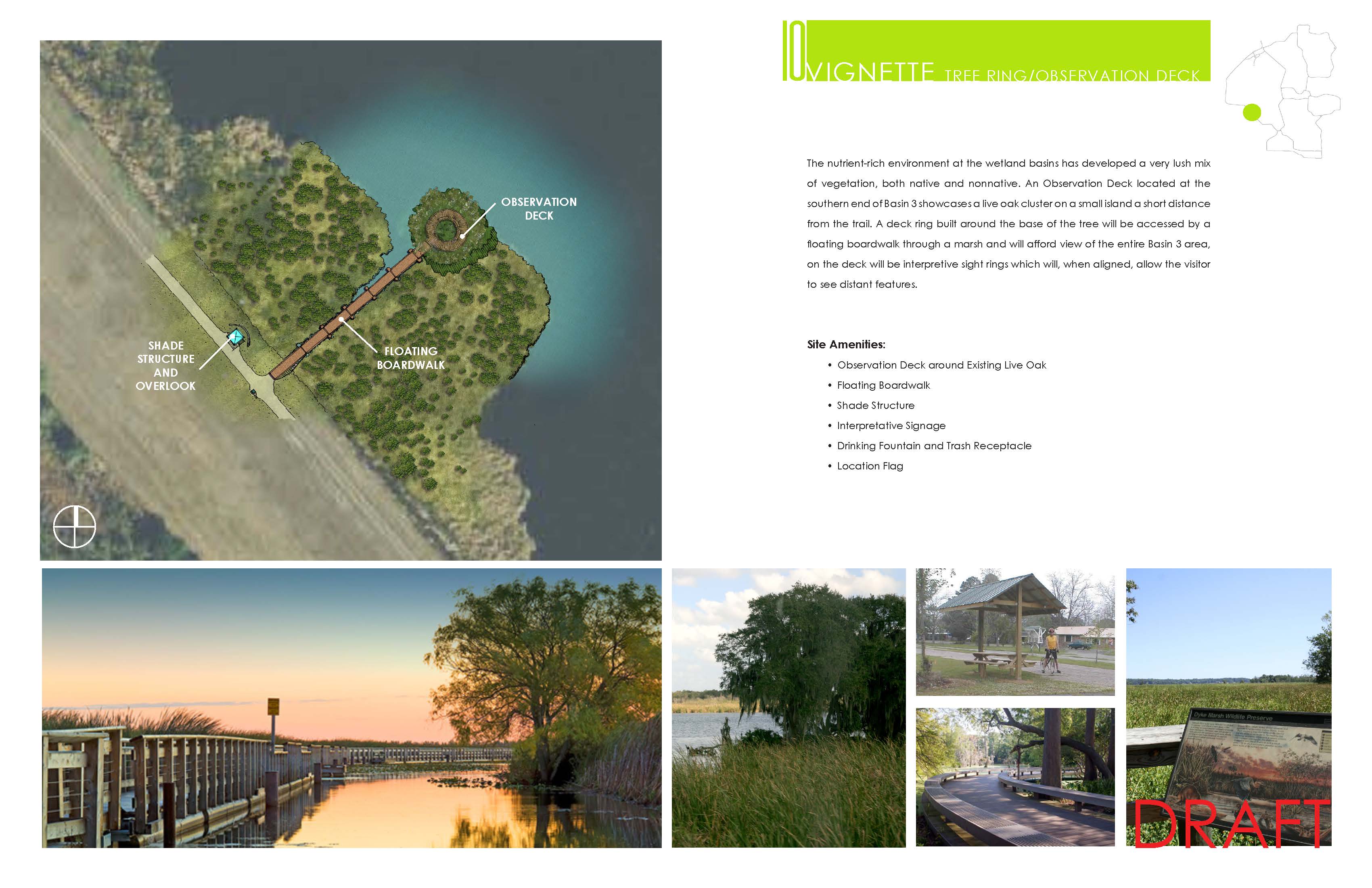 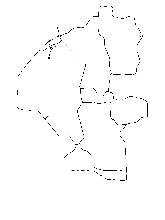 FEATURE AREA
TREE RING/OBSERVATION DECK
Observation Deck around Existing Live Oak
Floating Boardwalk
Binoculars
Basin Sight Rings
Interpretive Signage
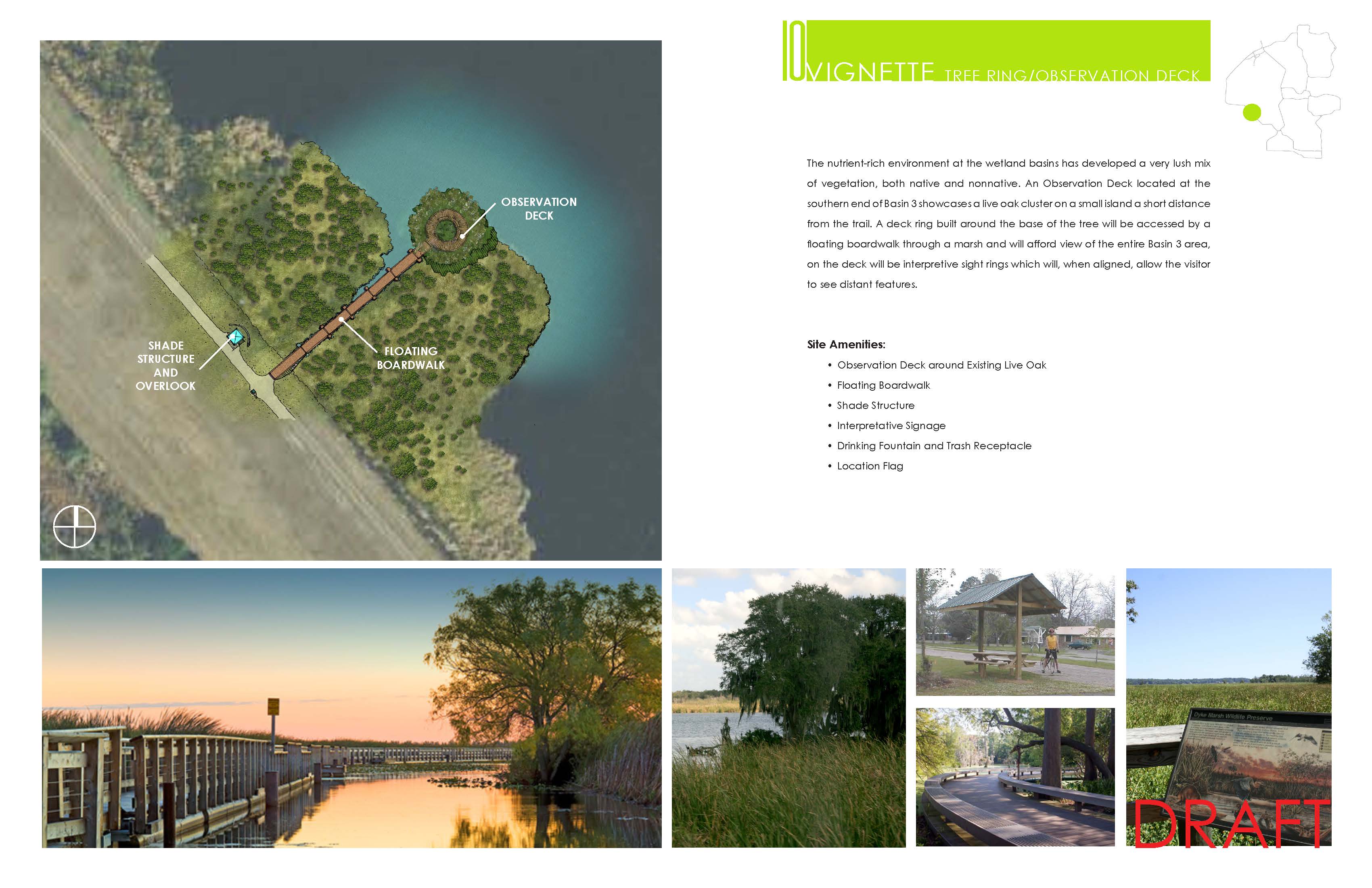 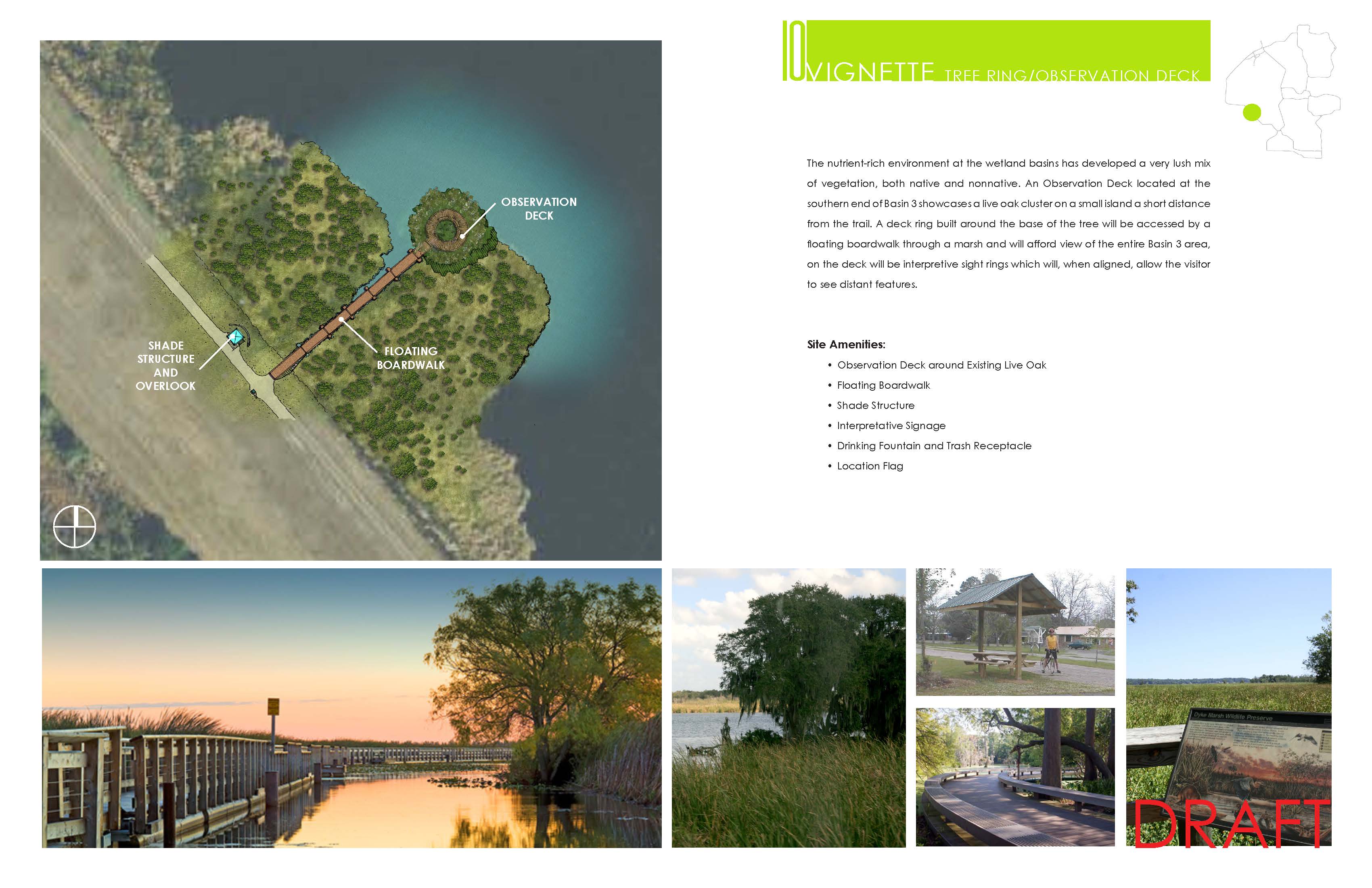 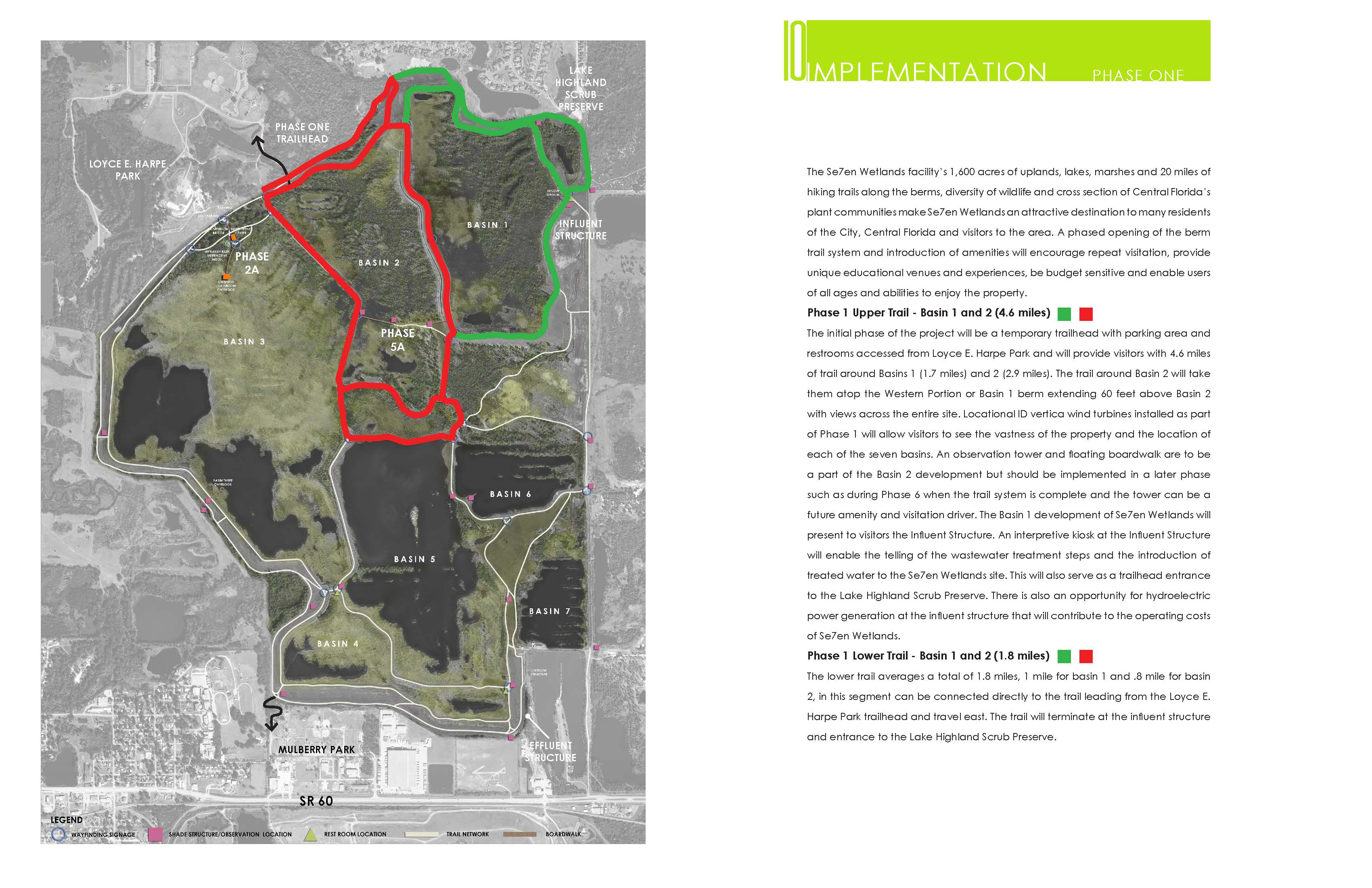 IMPLEMENTATION
PHASE ONE
Phase One, Upper Trail
Basin One (1.7 miles)
Basin Two (2.9 miles)
Phase One, Lower Trail
Basin One (1 mile)
Basin Two (.8 mile)
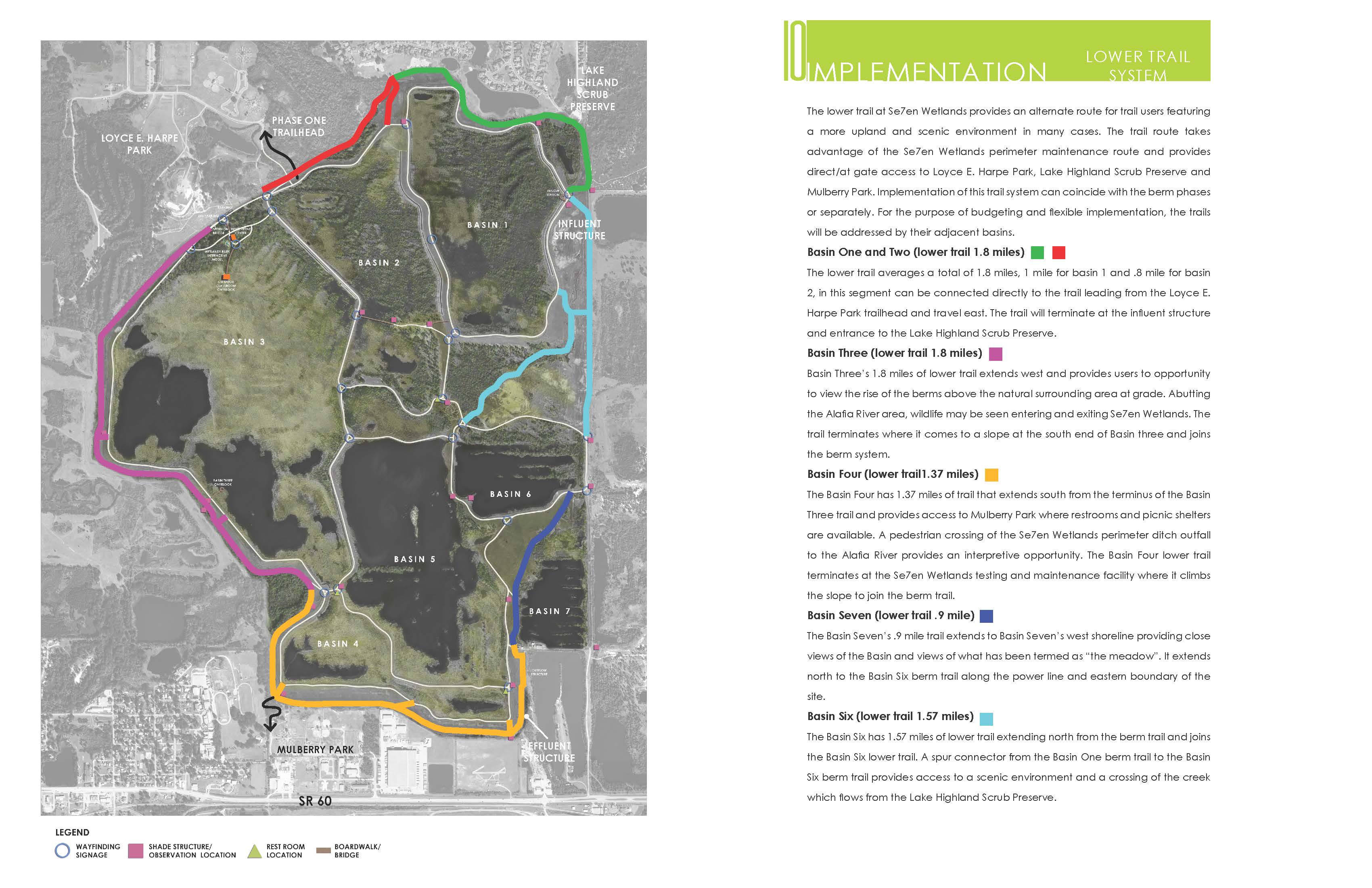 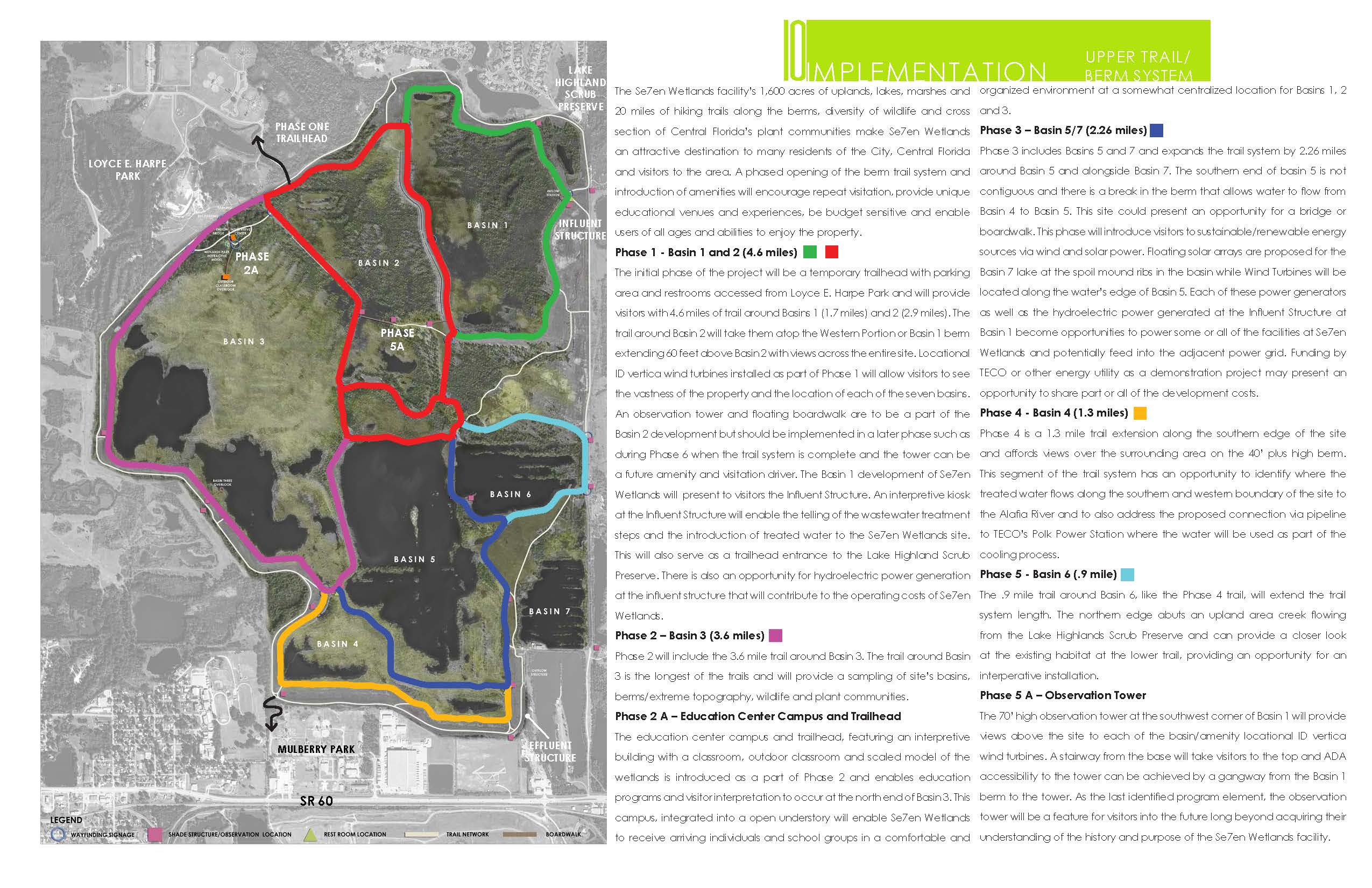 IMPLEMENTATION
UPPER TRAIL/BERM SYSTEM
Phase One
Basin One (1.7 miles)
Basin Two (2.9 miles)
Phase Two
Basin Three and Education Center Campus and Trailhead (3.6 miles)
Phase Three
Basin Five and Seven (2.7 miles)
Phase Four
Basin Four (1.3 miles)
Phase Five
Basin Six and Basin 2 Trail (.9 mile)
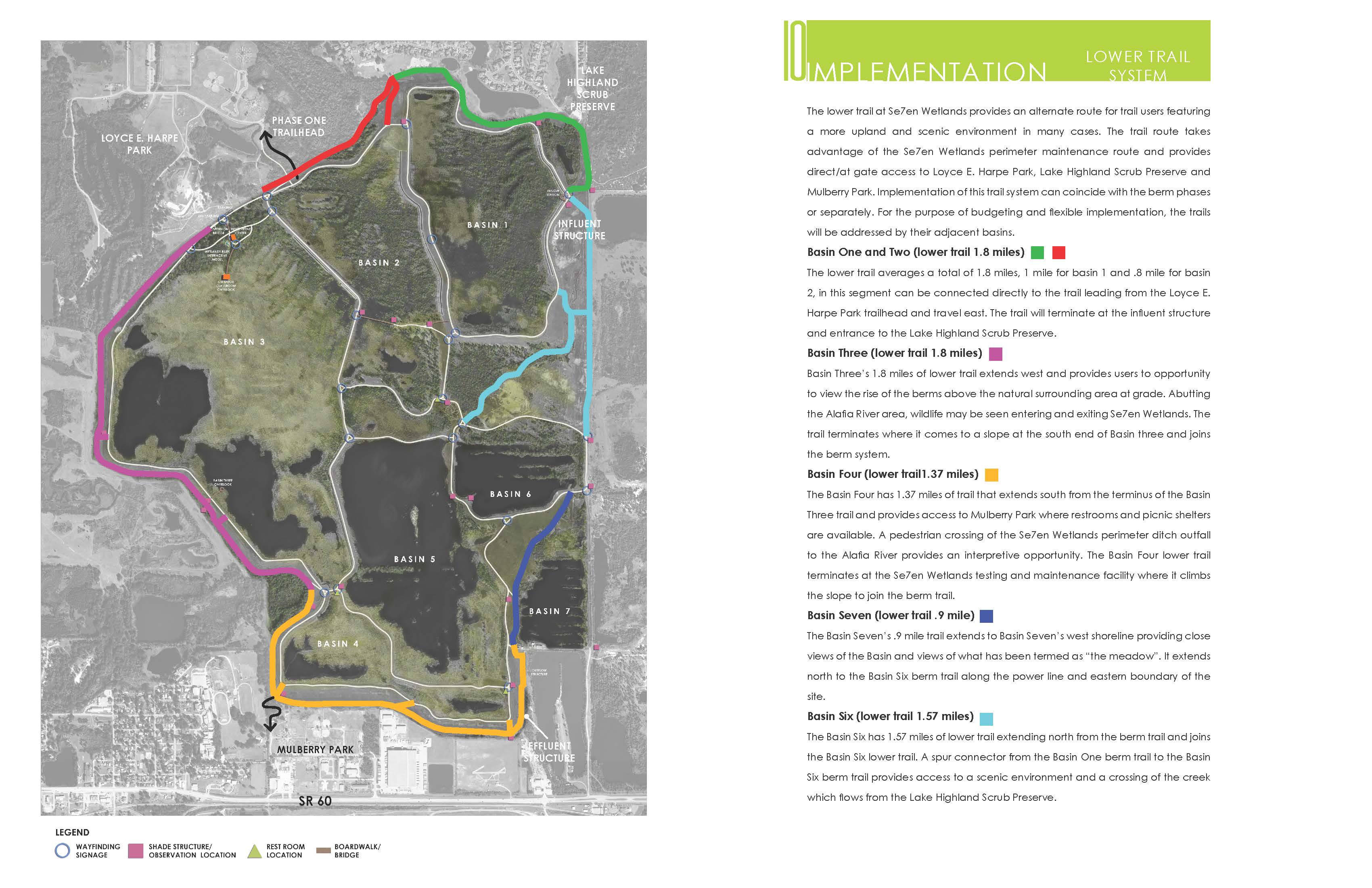 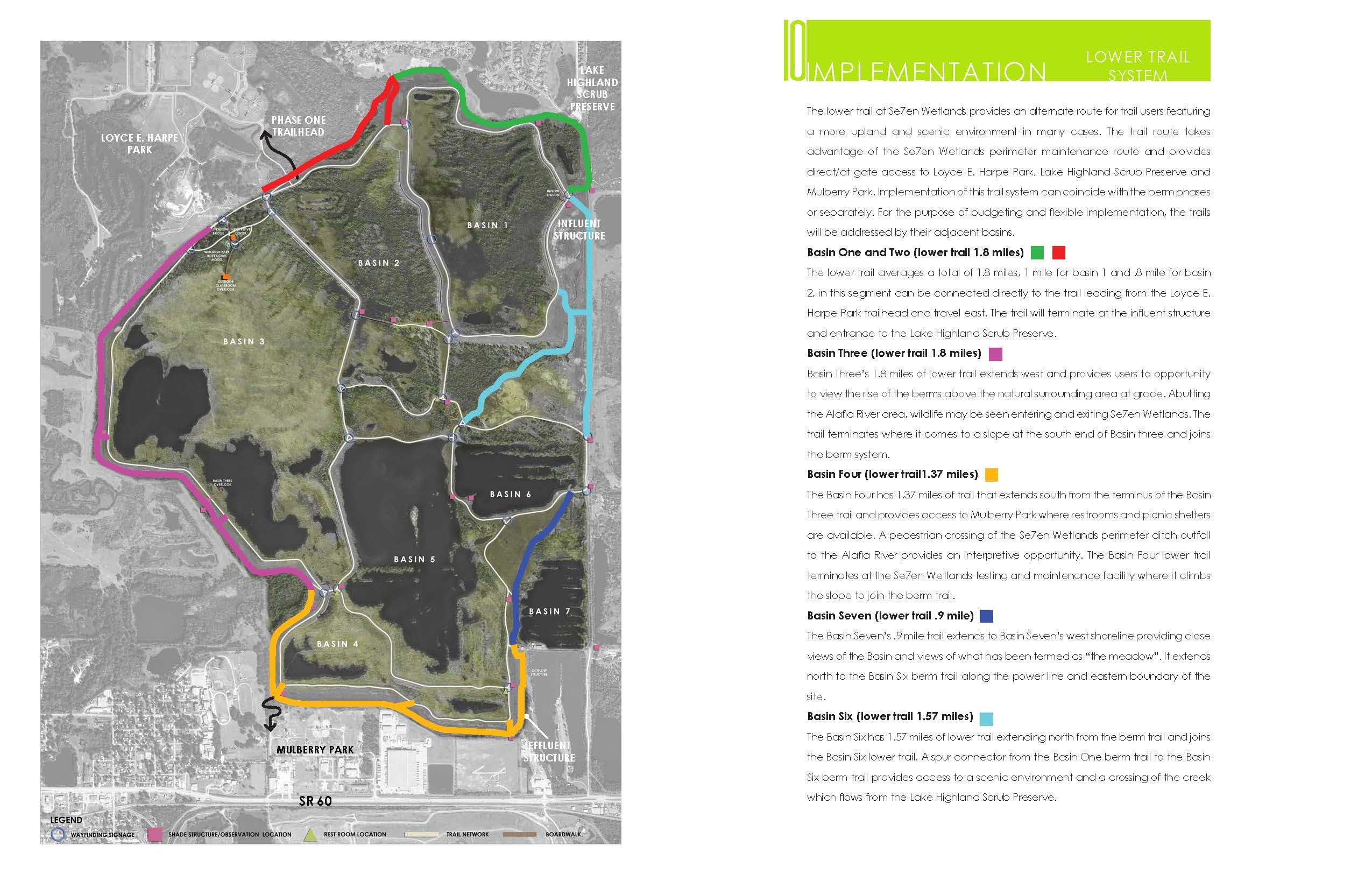 IMPLEMENTATION
LOWER TRAIL SYSTEM
Phase One
Basin One (1 mile)
Basin Two (.8 mile)
Phase Two
Basin Three and Education Center Campus and Trailhead (1.8 miles)
Phase Three
Basin Five and Seven (.9 mile)
Phase Four
Basin Four (1.37 miles)
Phase Five
Basin Six (1.57 miles)
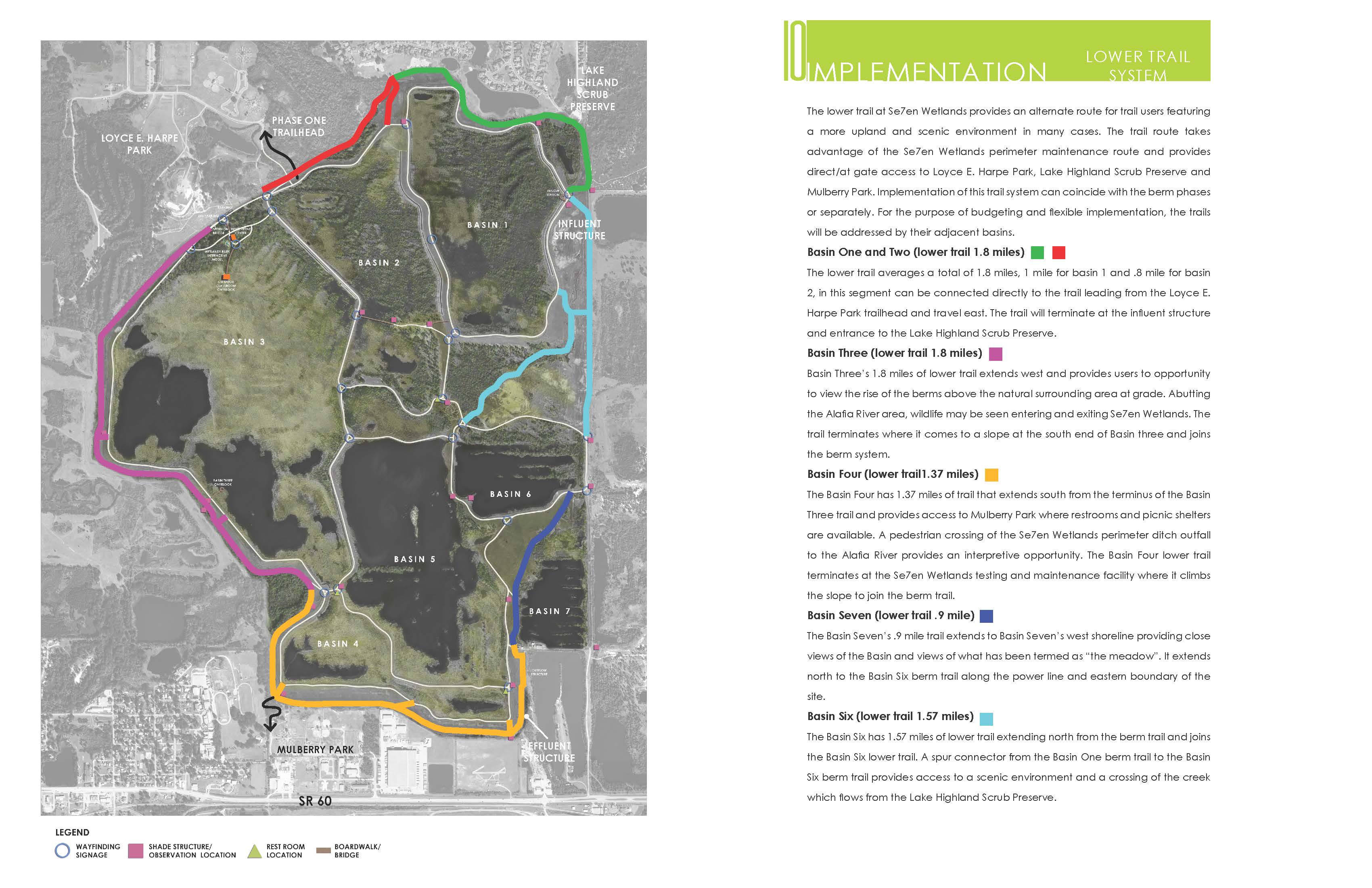 WAYFINDING
EXISTING:
LOYCE E. HARPE PARK/CARTER ROAD ENTRY SIGN
Complements the existing Polk County’s Loyce E. Harpe Park
Same material and color with Se7en Wetlands brand logo, official name, and City of Lakeland logo
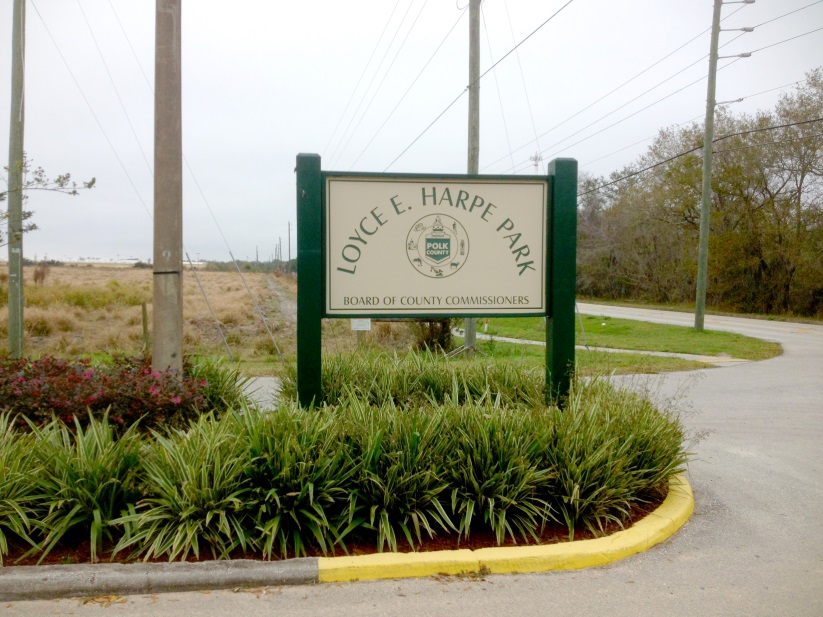 PROPOSED:
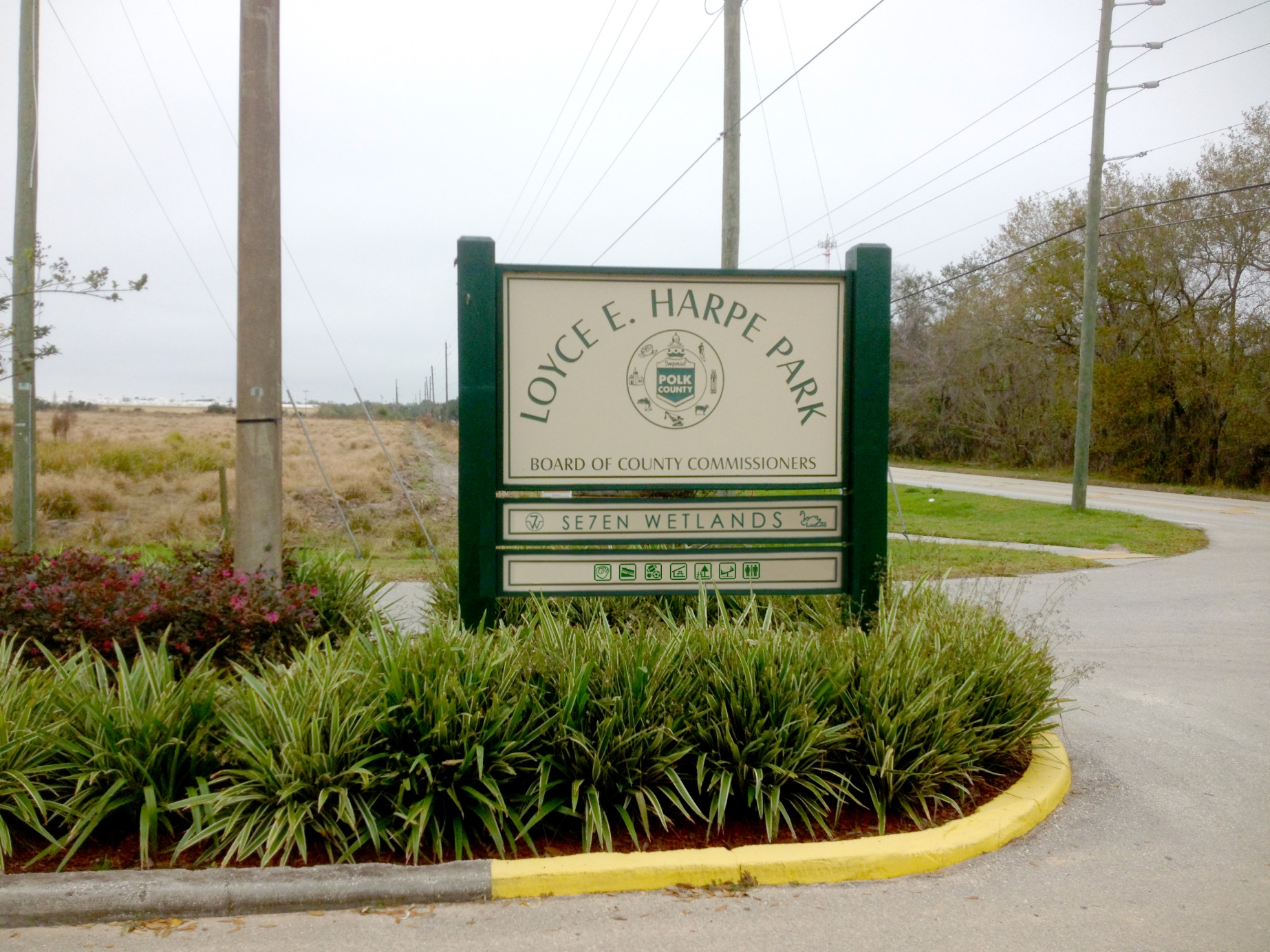 WAYFINDING
EXISTING:
DIRECTIONAL SIGNAGE
Complements the existing directional signage within Loyce E. Harpe Park
Directional arrows and supporting symbols for user amenities/activities
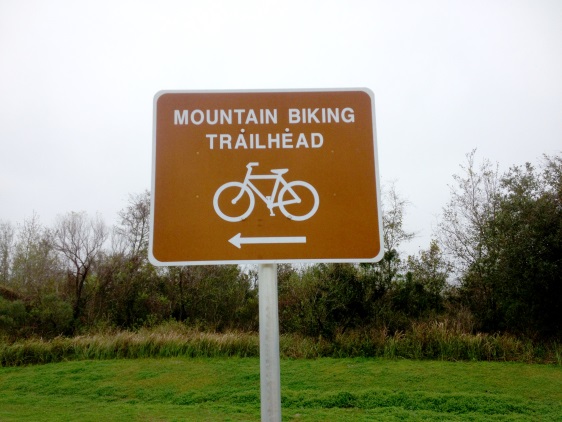 PROPOSED:
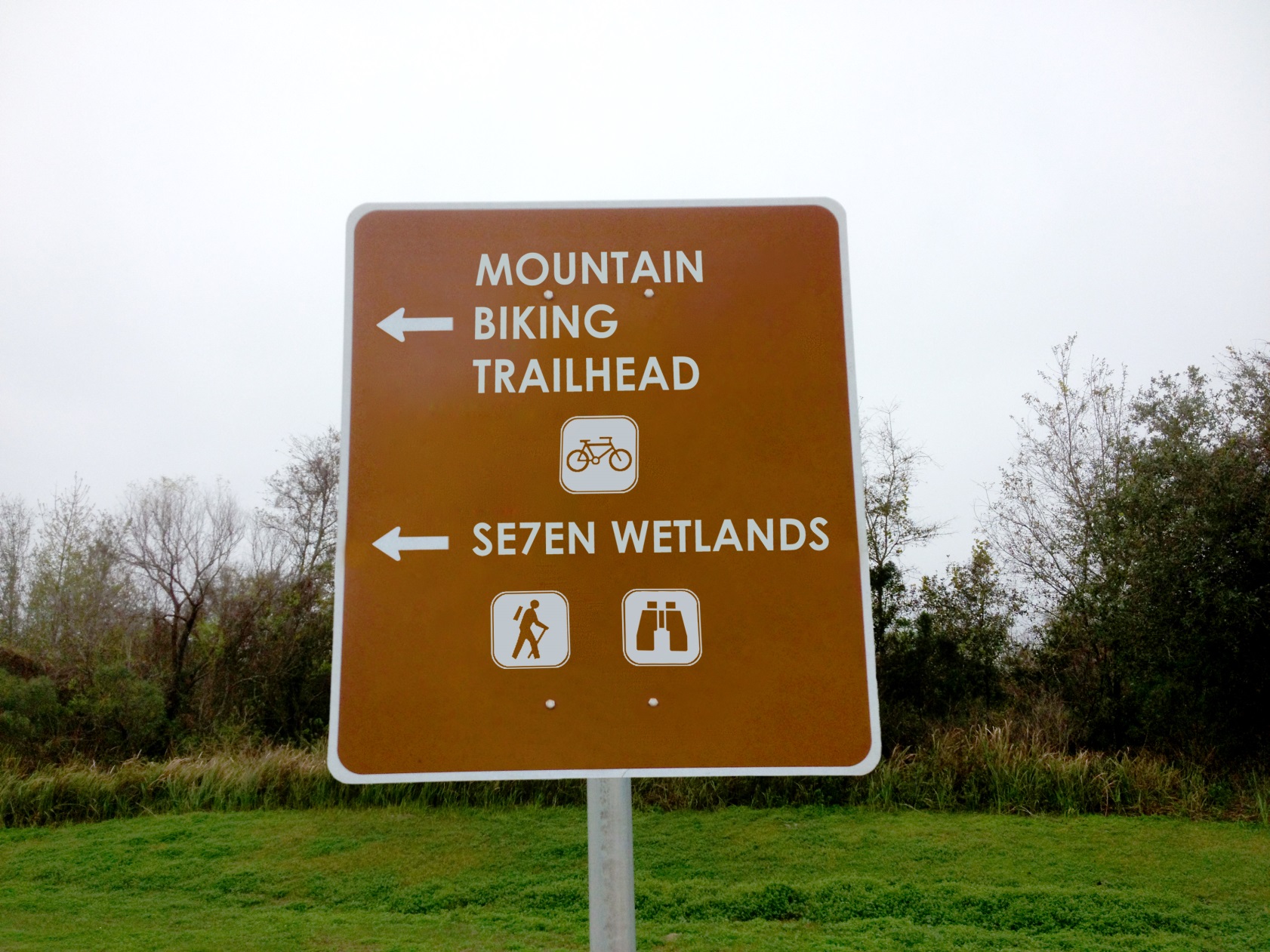 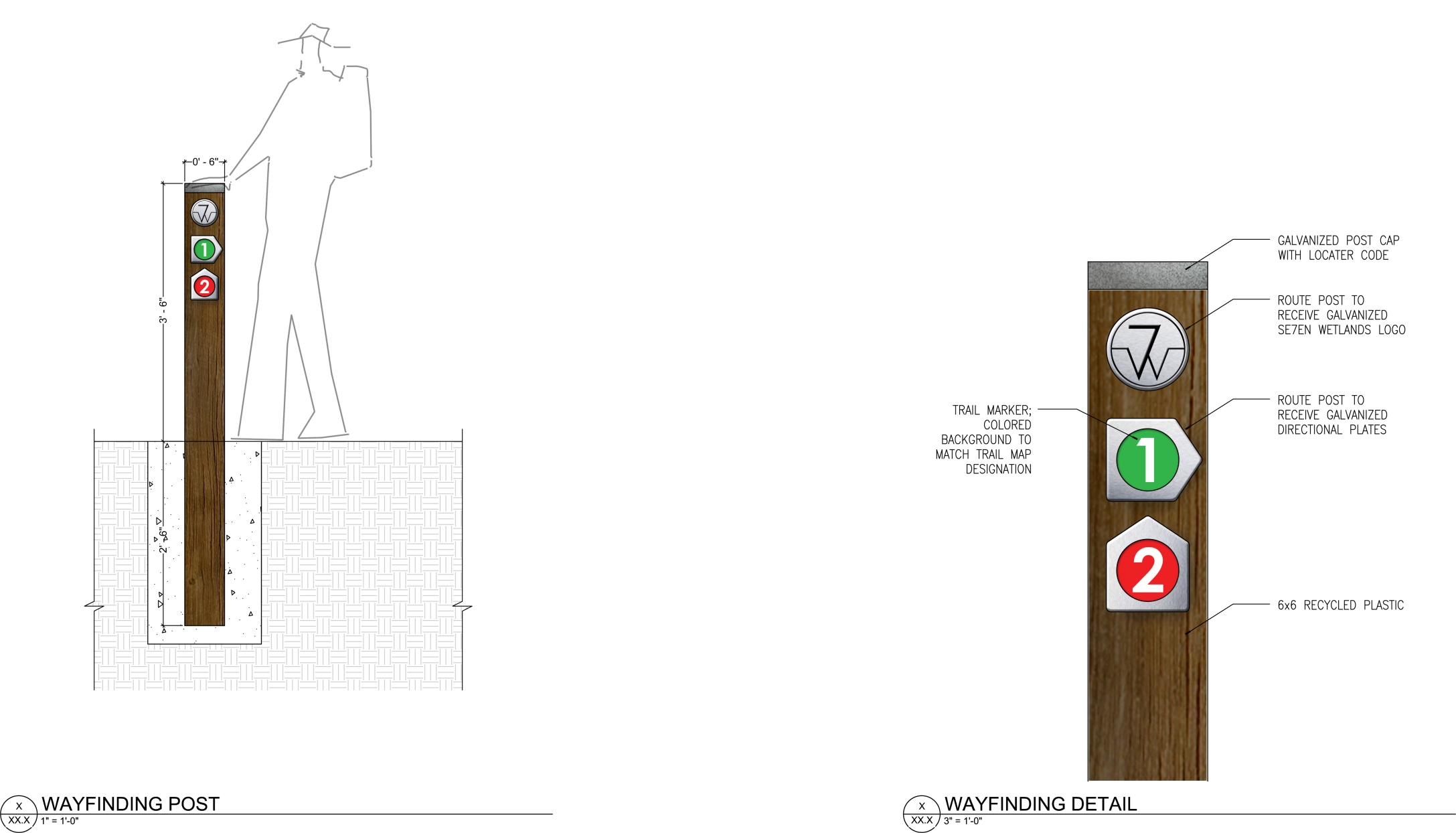 WAYFINDING
Trail Blazer
Located along the trails and trail intersections for directional assistance
Cap includes a location or GPS coordinate and emergency assistance number for emergency responders
Galvanized steel plates with colors complementing trail colors with trail numbers
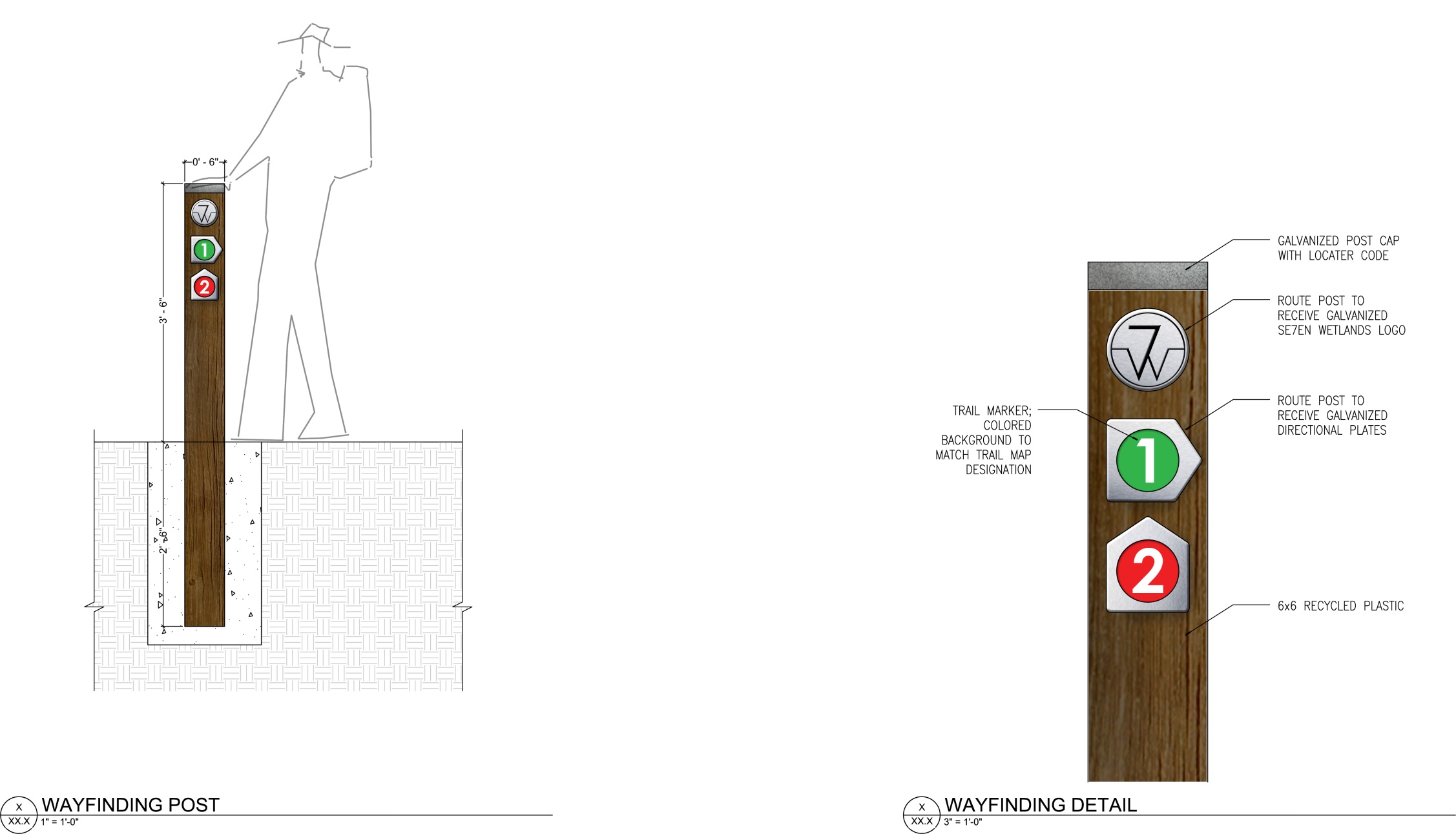 WAYFINDING
Wayfinding Kiosk
Located at strategic trail intersections
Provides directional location information, amenities provided, site information, updates on events and caution signs for animals
Designed to following existing directional and entry signage for a seamless transition
PROPOSED:
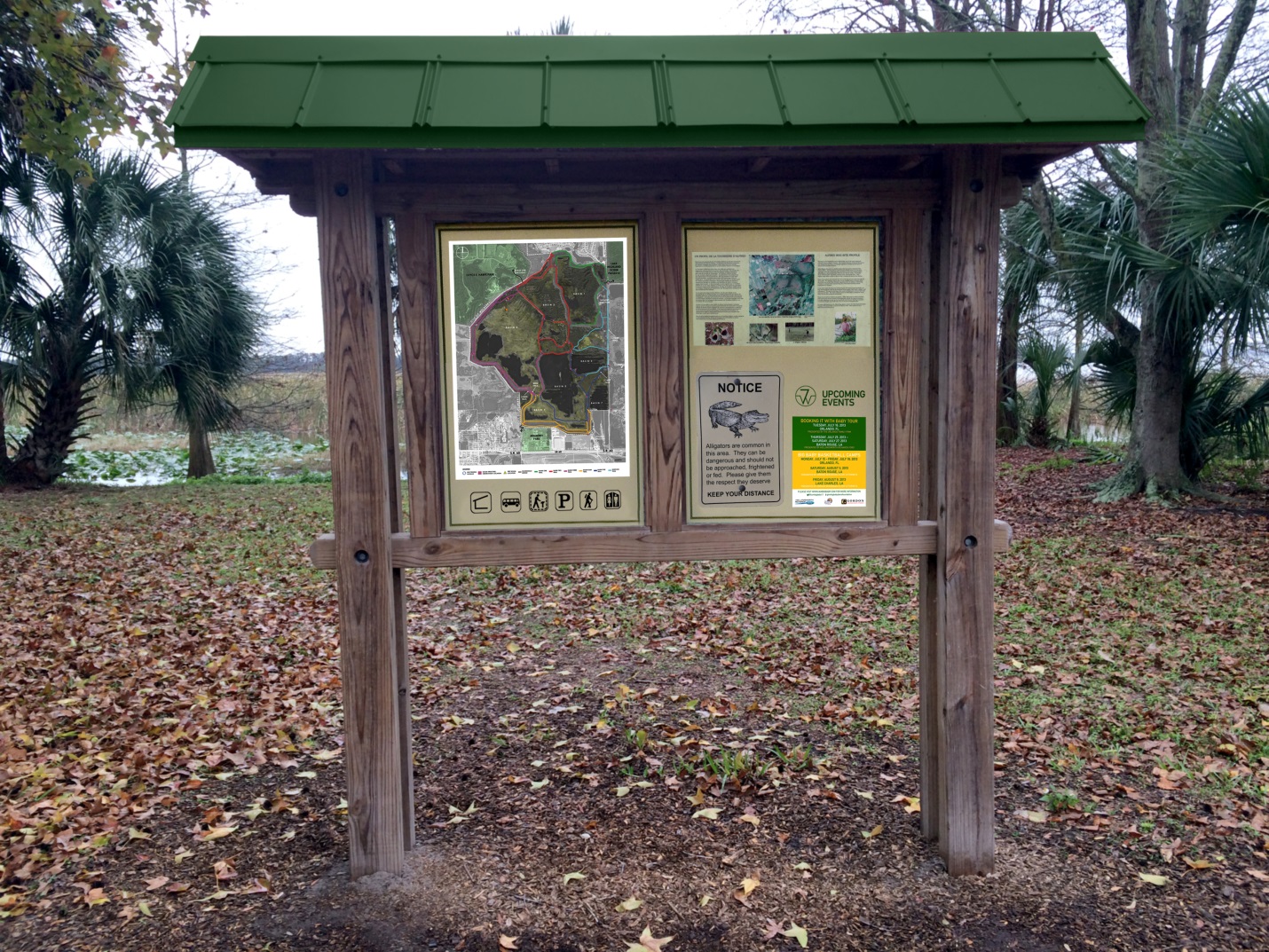 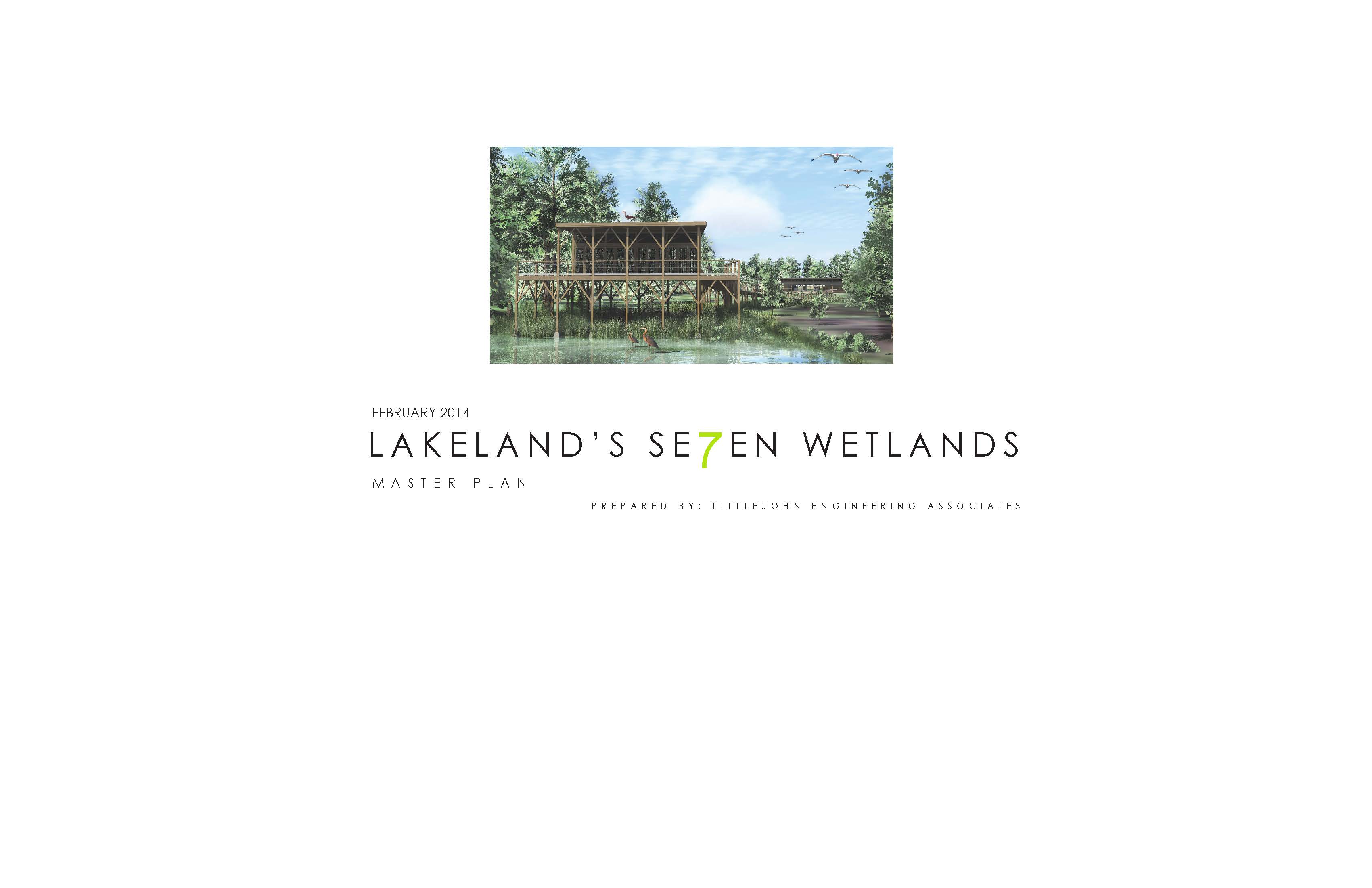 AN ENVIRONMENTAL AND SUSTAINABILITY EDUCATION CENTERTHANK  YOU